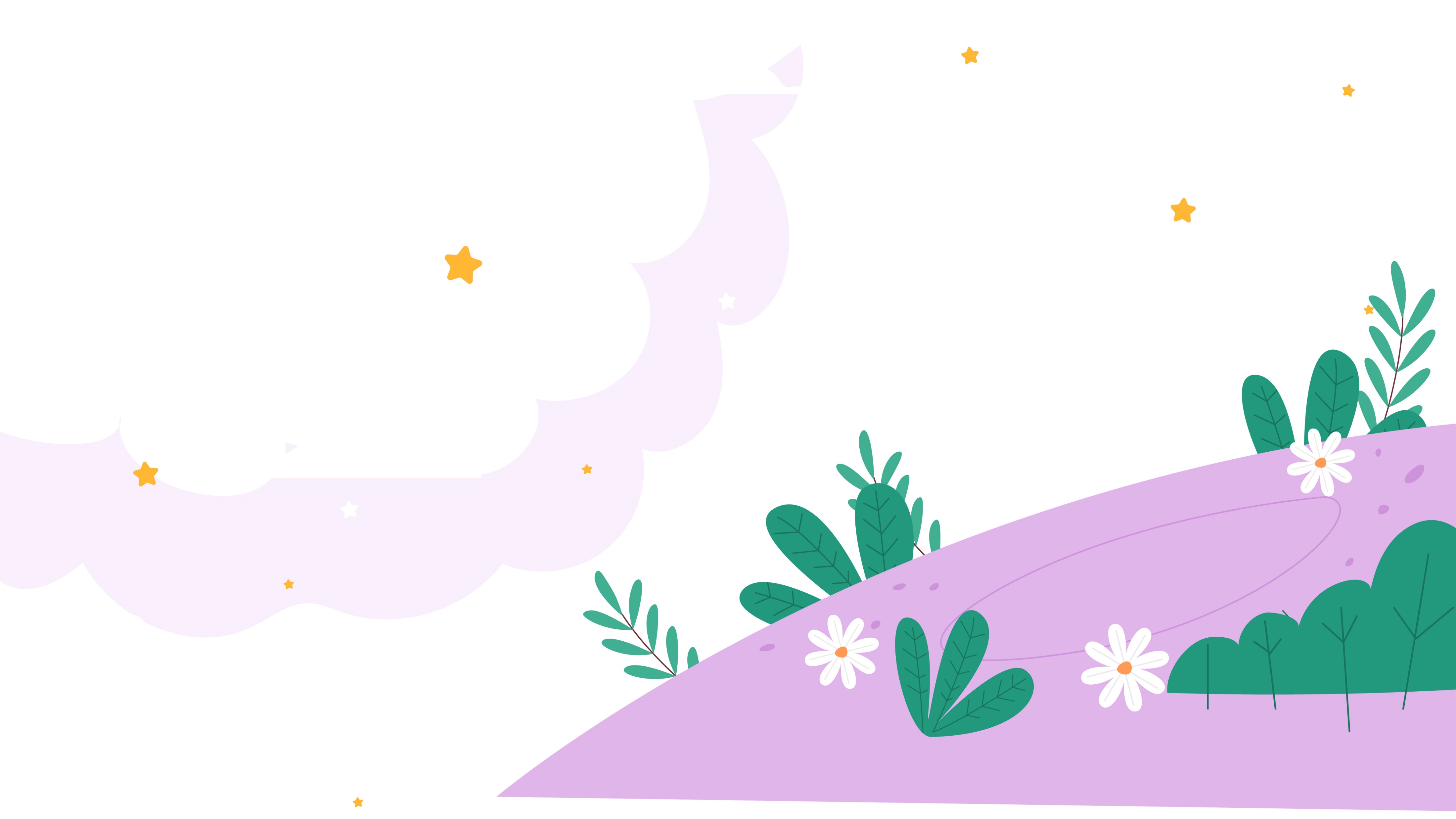 TRƯỜNG TIỂU HỌC ÁI MỘ A
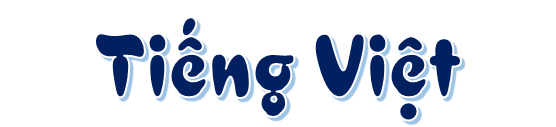 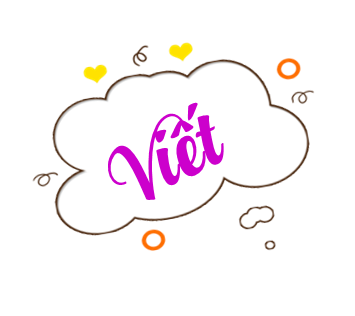 Bài 9 - Tiết 3
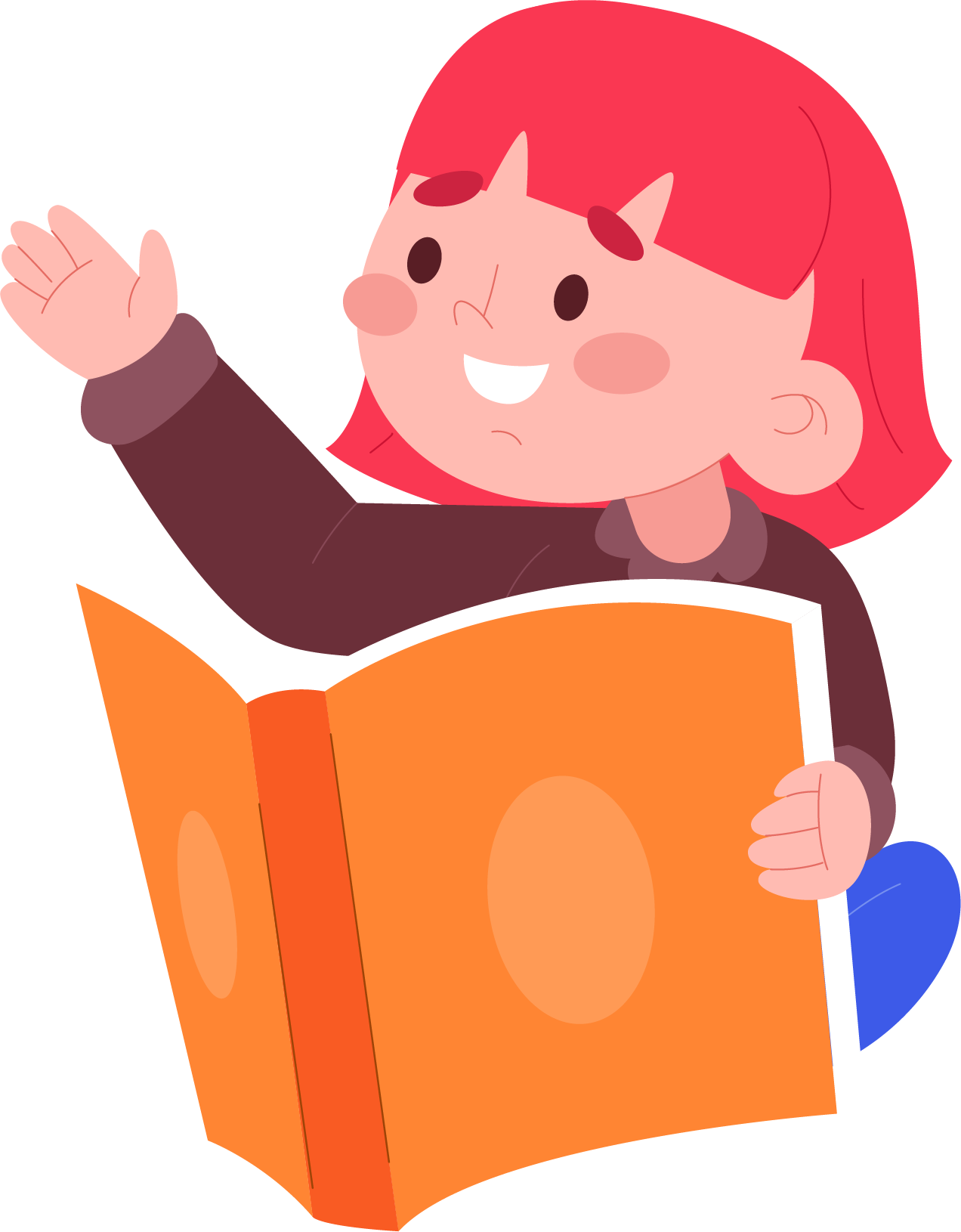 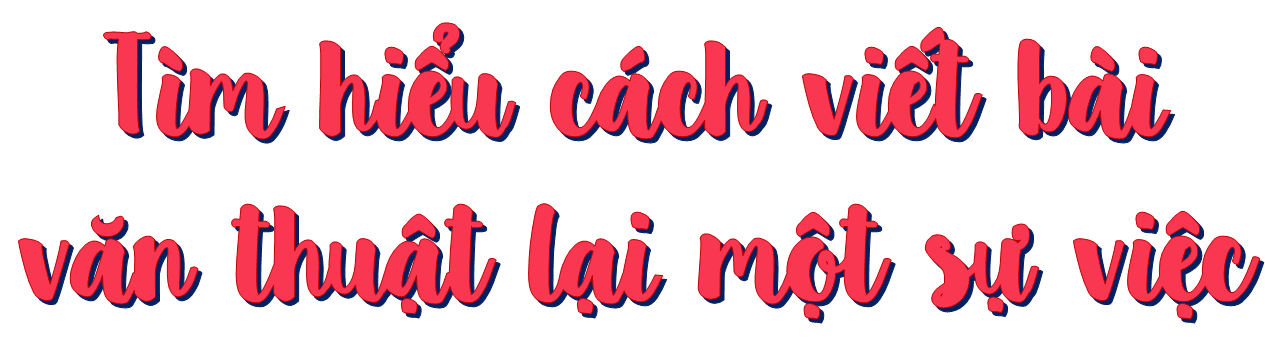 Nguyễn Thị Ái Quyên
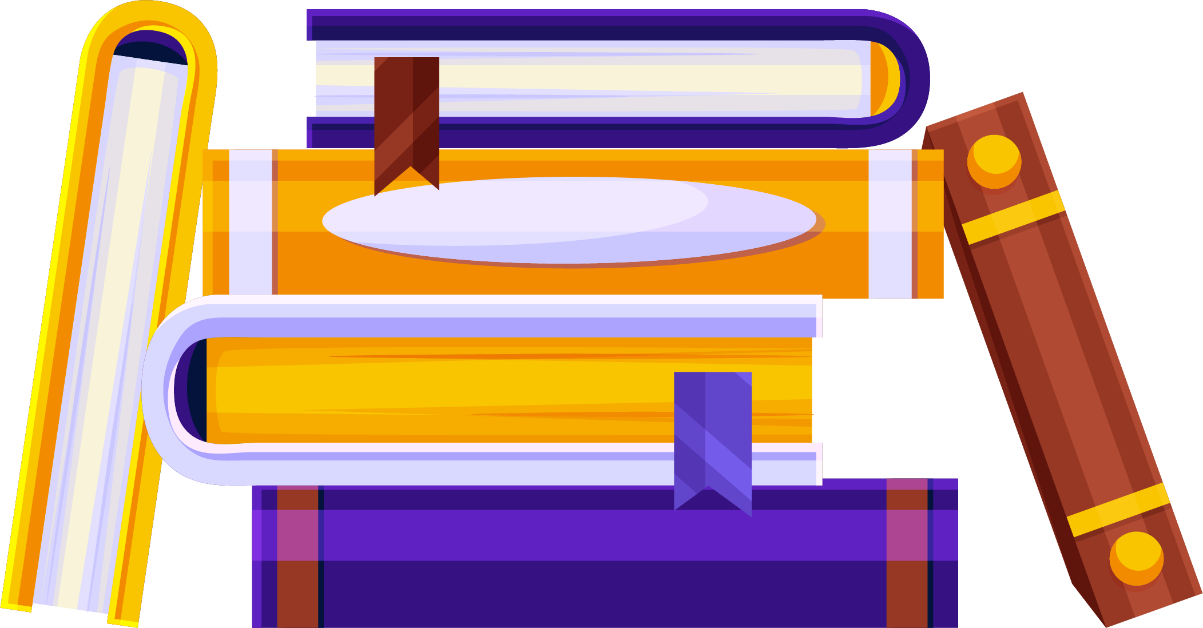 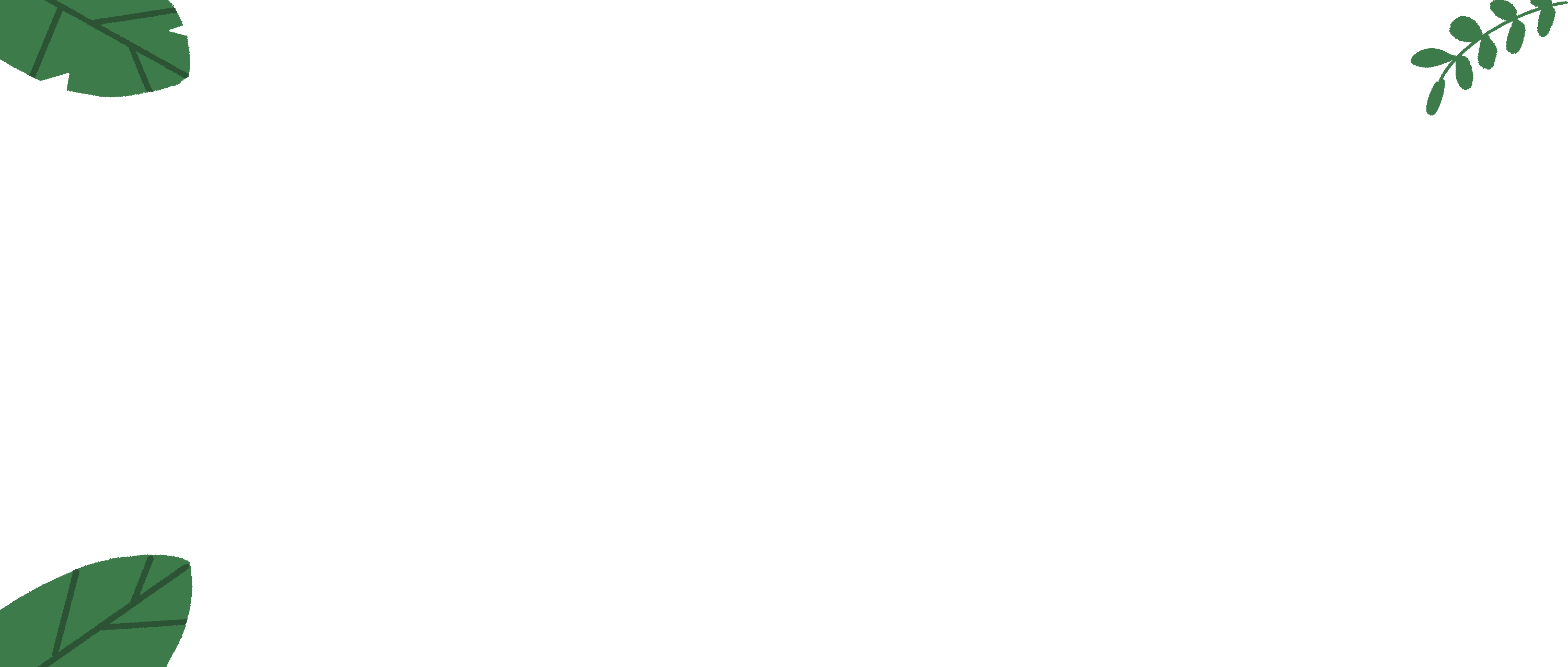 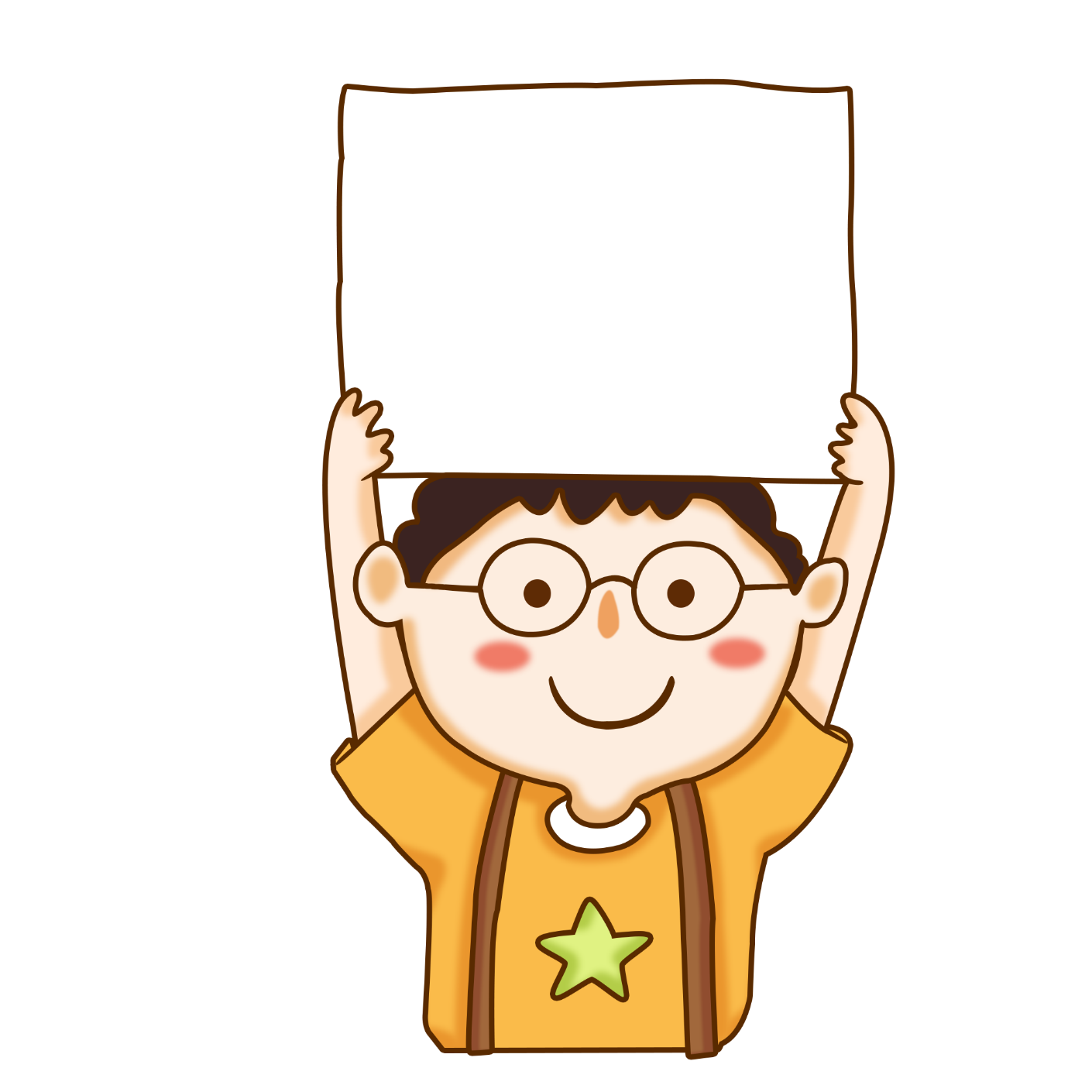 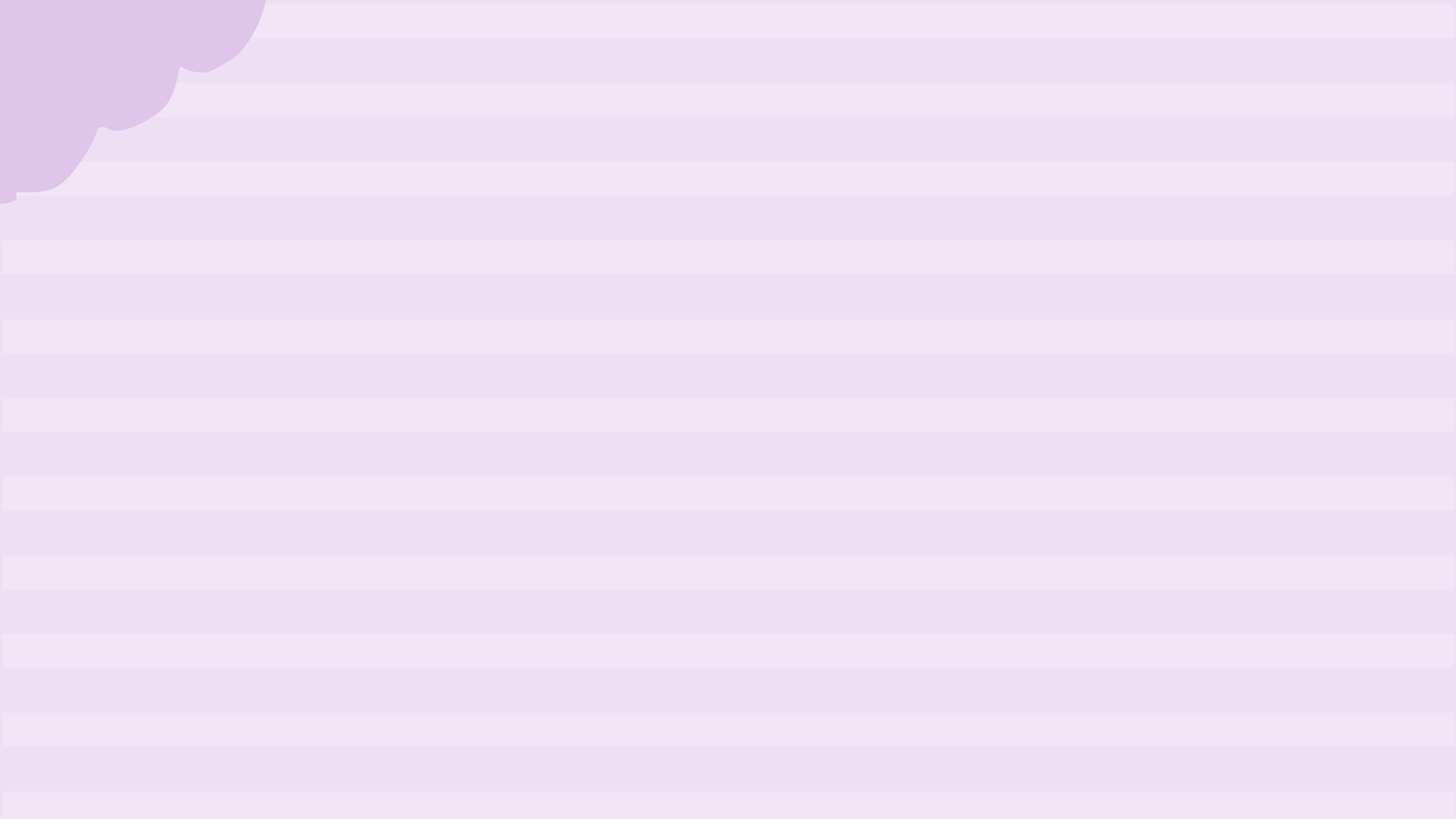 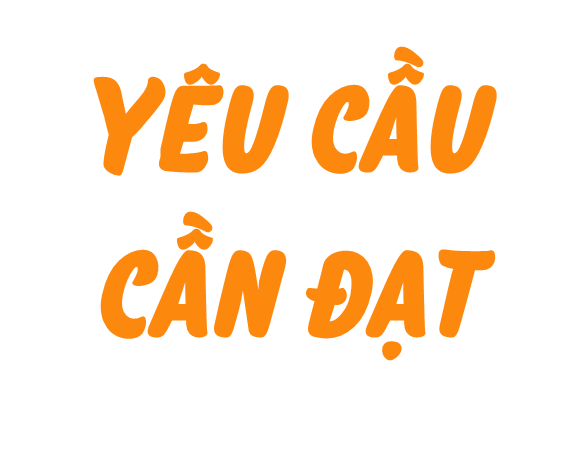 Nhận biết được cách viết bài văn thuật lại một sự việc (cấu tạo của bài văn, cách thuật lại các hoạt động theo trình tự….)
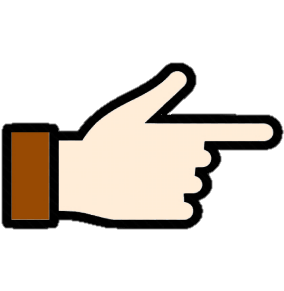 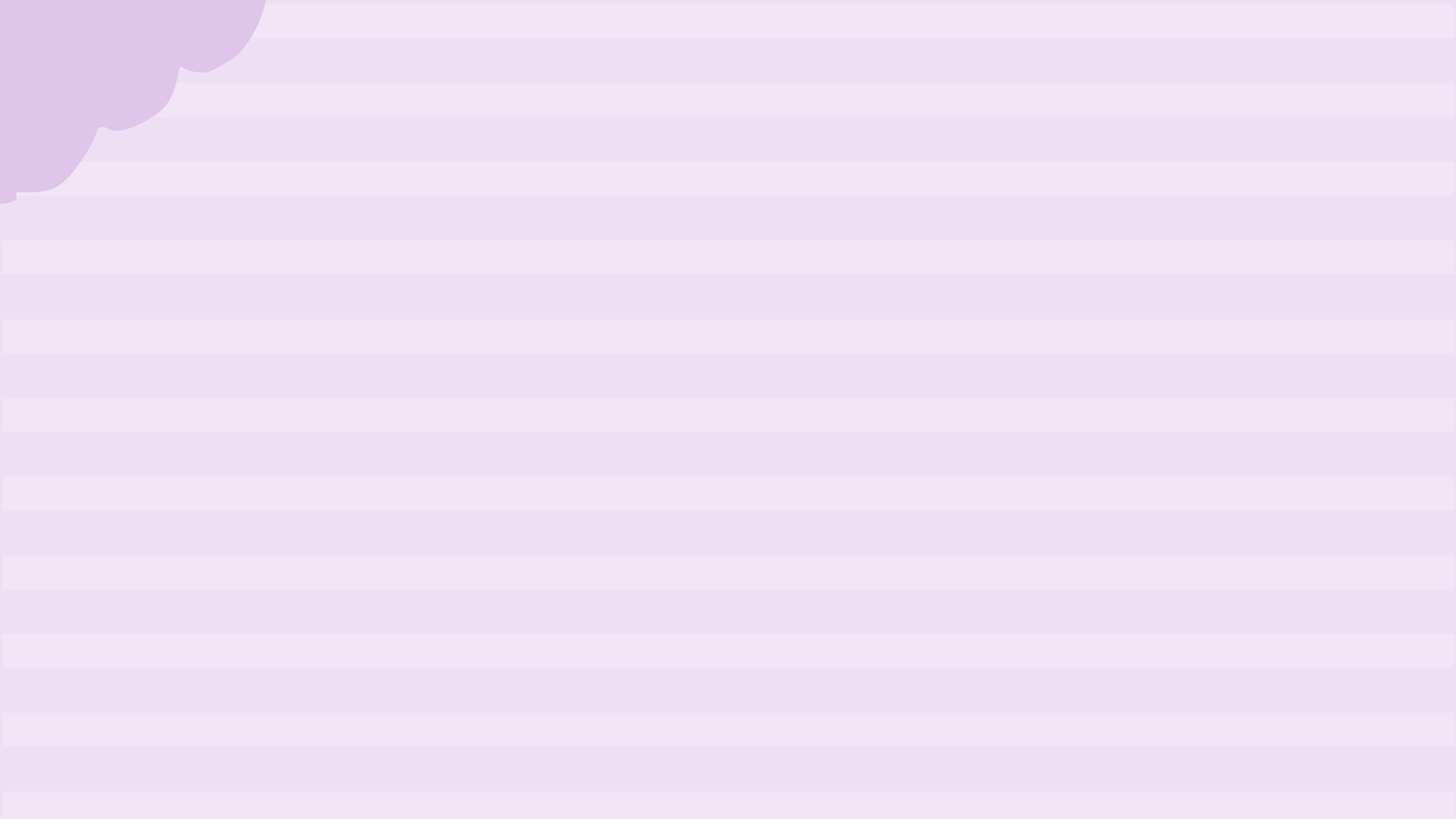 Đọc bài văn dưới đây và trả lời câu hỏi.
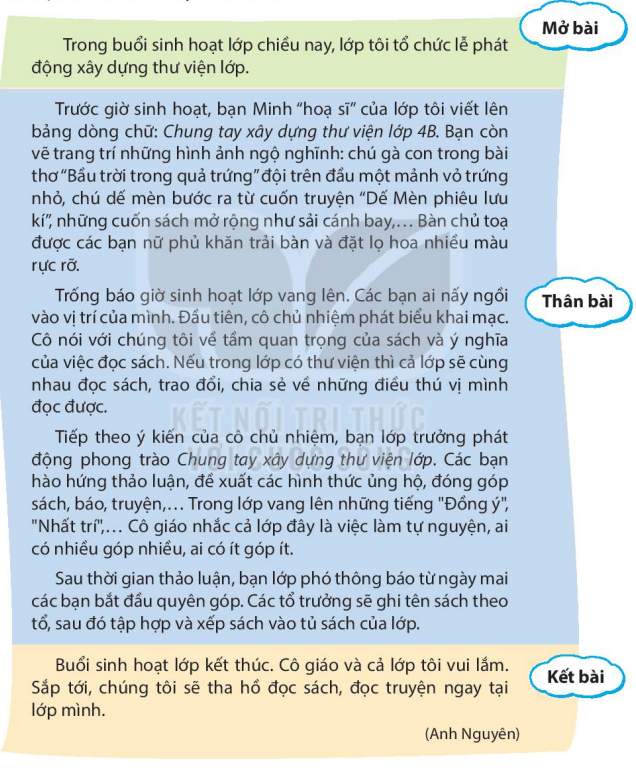 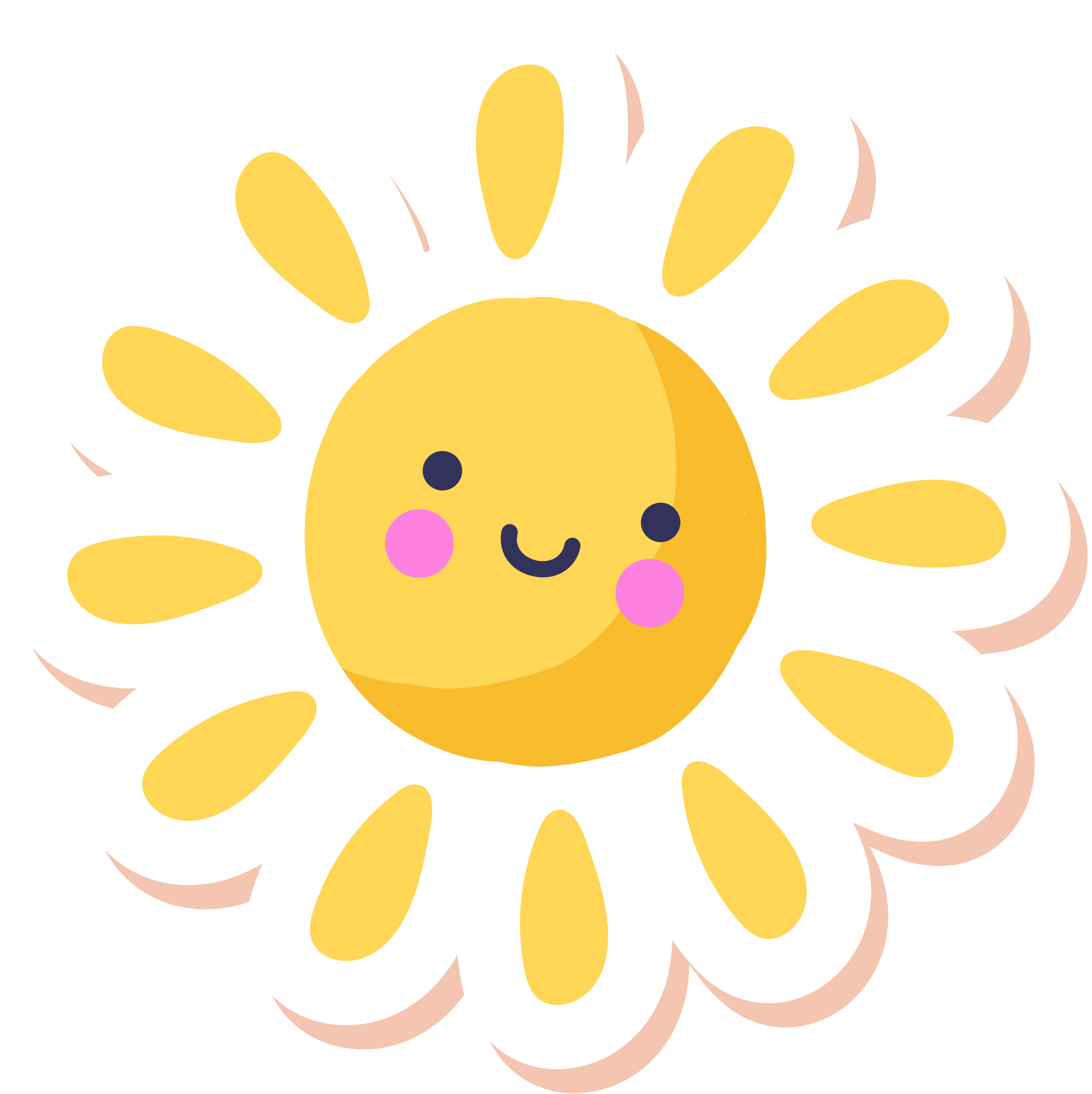 a. Bài văn trên có mấy phần? Đó là những phần nào?
Bài văn có 3 phần. Đó là phần mở bài, thân bài và kết bài
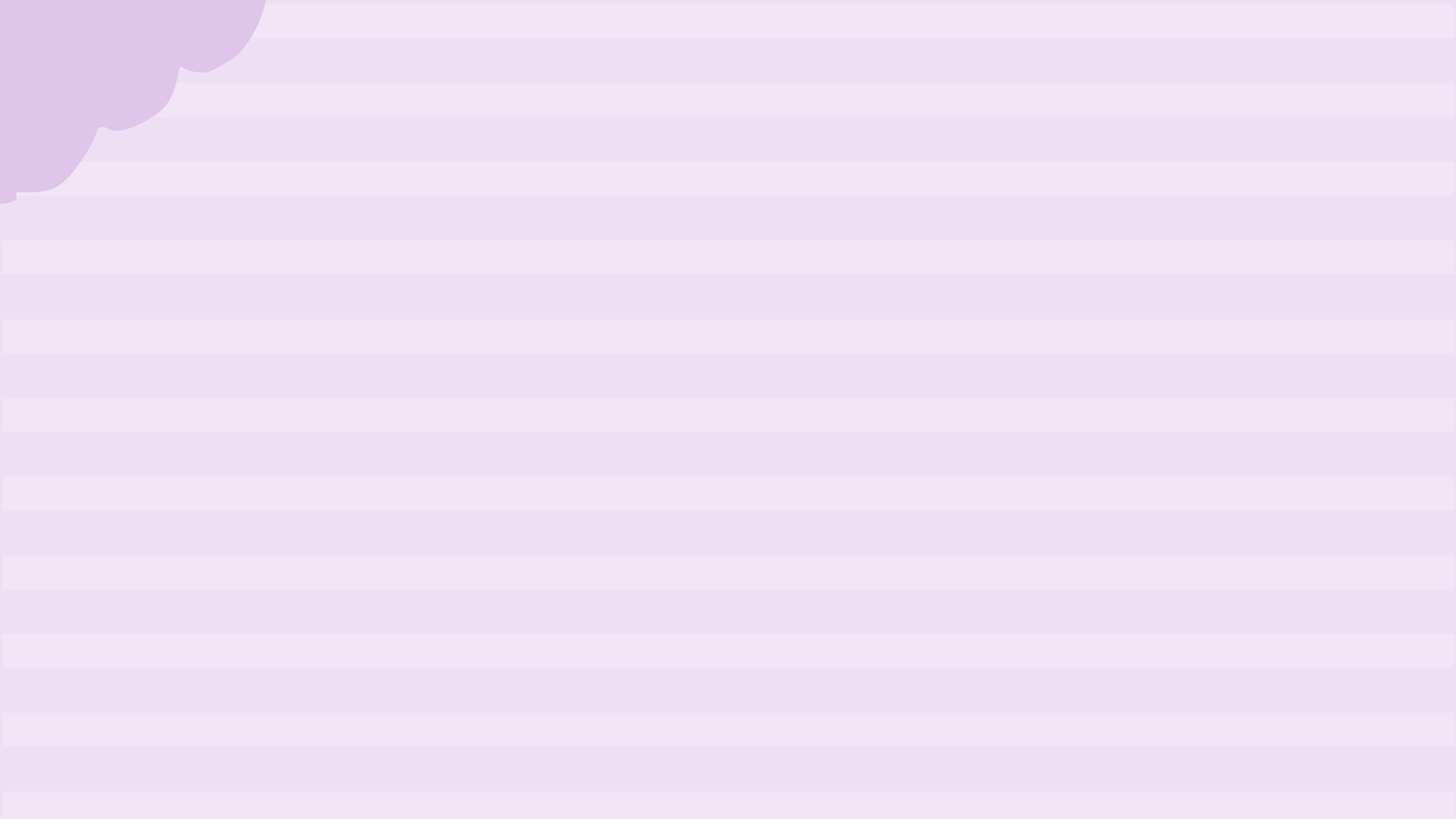 Đọc bài văn dưới đây và trả lời câu hỏi.
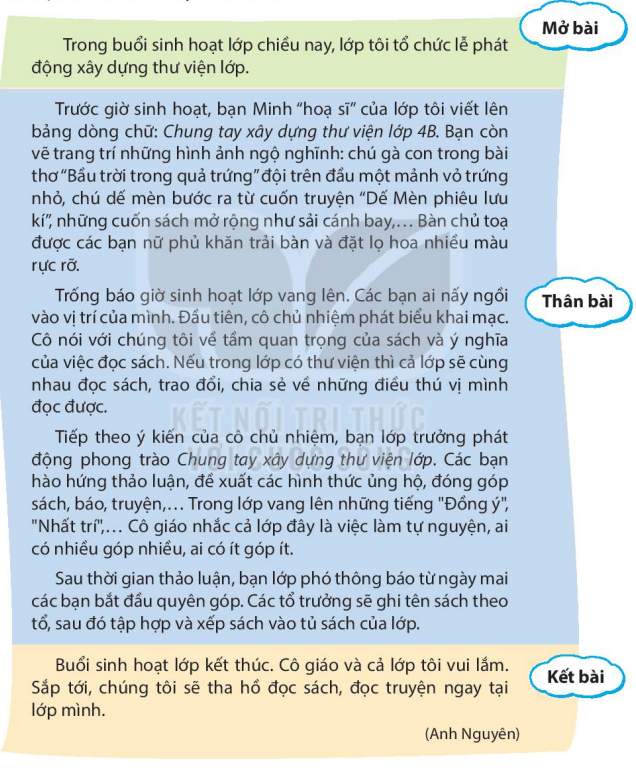 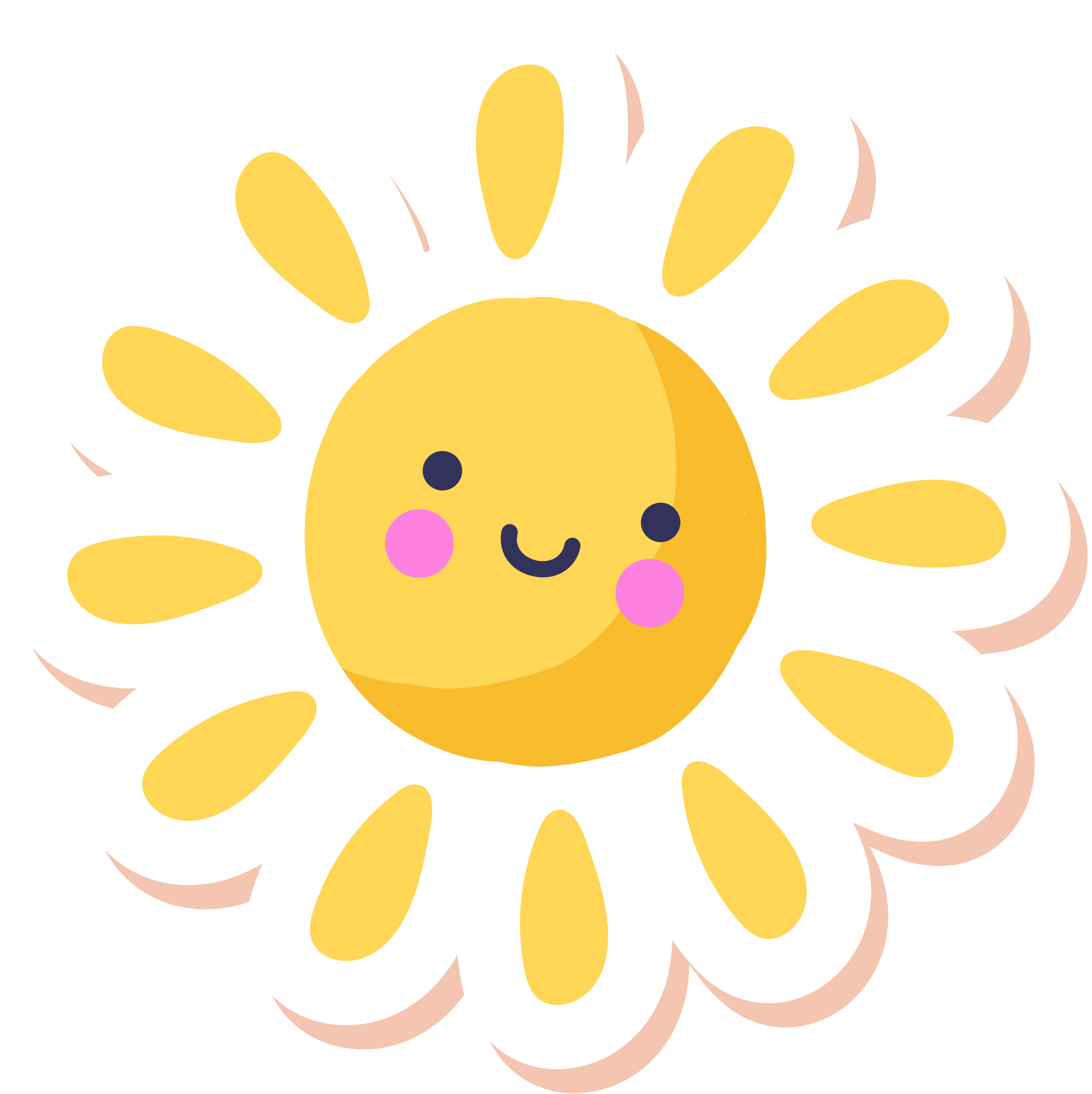 b. Phần mở bài giới thiệu những gì?
Mở bài giới thiệu sự việc, thời gian và địa điểm diễn ra sự việc.
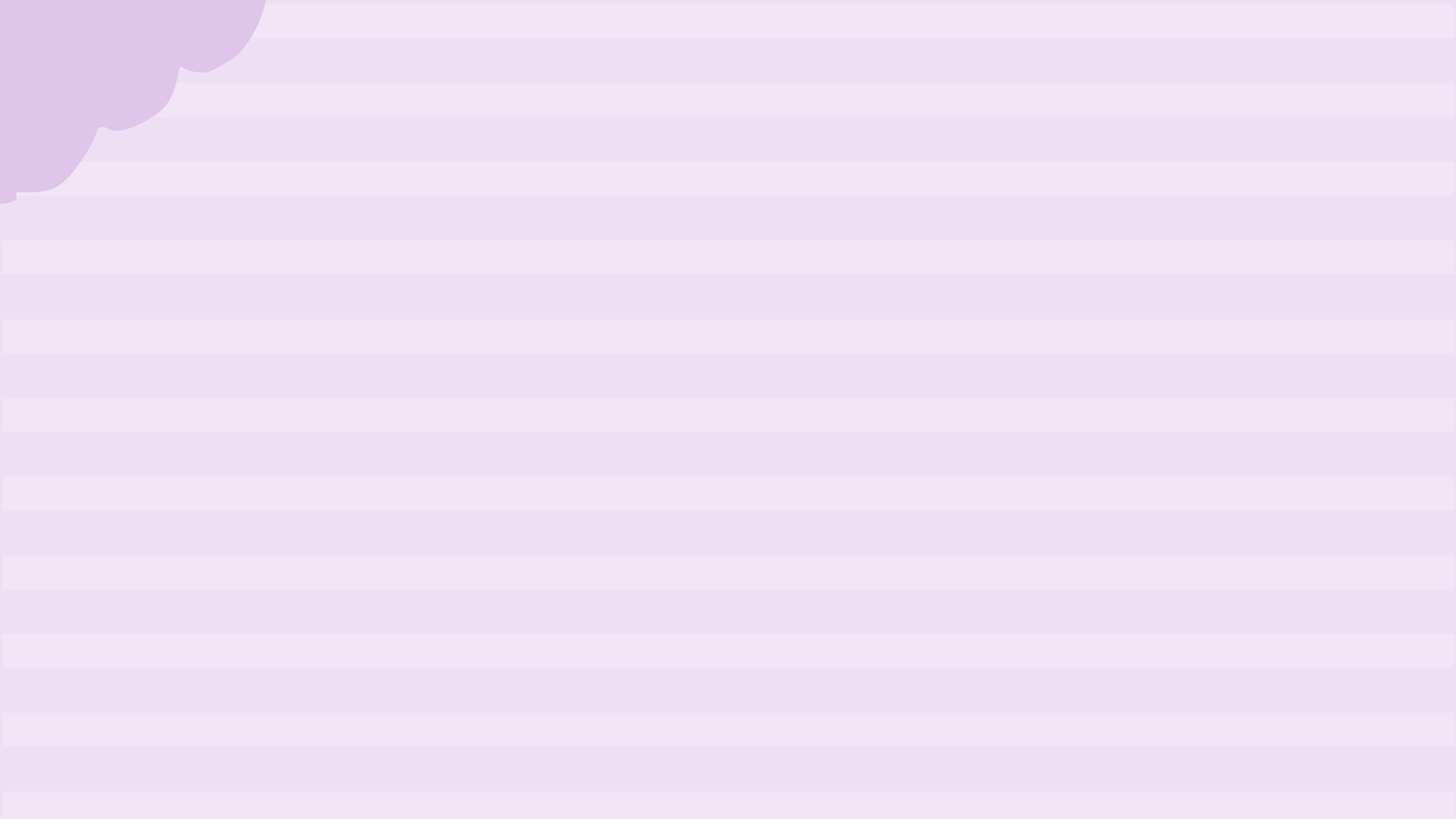 Đọc bài văn dưới đây và trả lời câu hỏi.
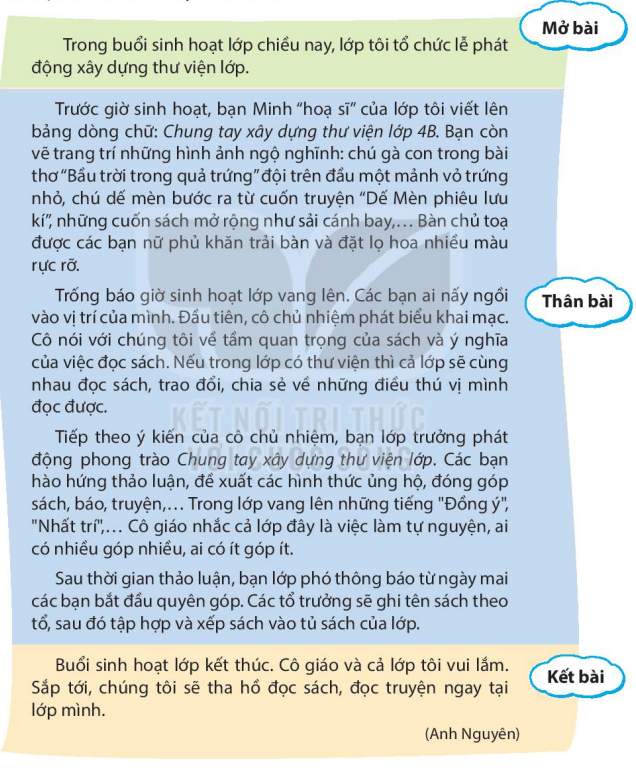 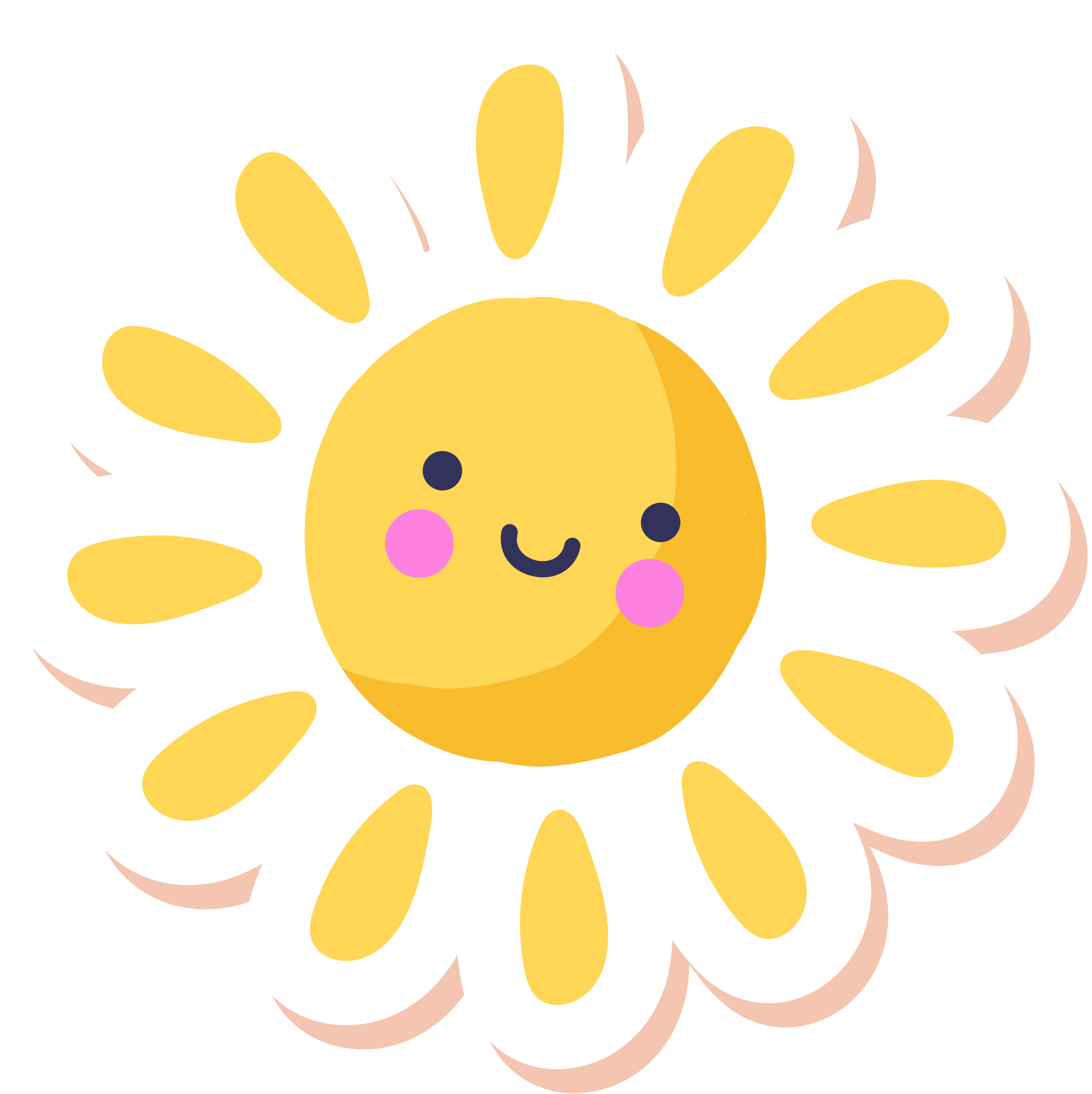 c. Phần thân bài gồm mấy đoạn? Ý chính của mỗi đoạn là gì?
Phần thân bài gồm có 4 đoạn.
Đoạn 1: Các hoạt động chuẩn bị.
Đoạn 2: Phát biểu khai mạc của cô chủ nhiệm.
Đoạn 3: Bạn lớp trưởng phát động phong trào và thảo luận về cách thức thực hiện.
Đoạn 4: Phân công nhiệm vụ.
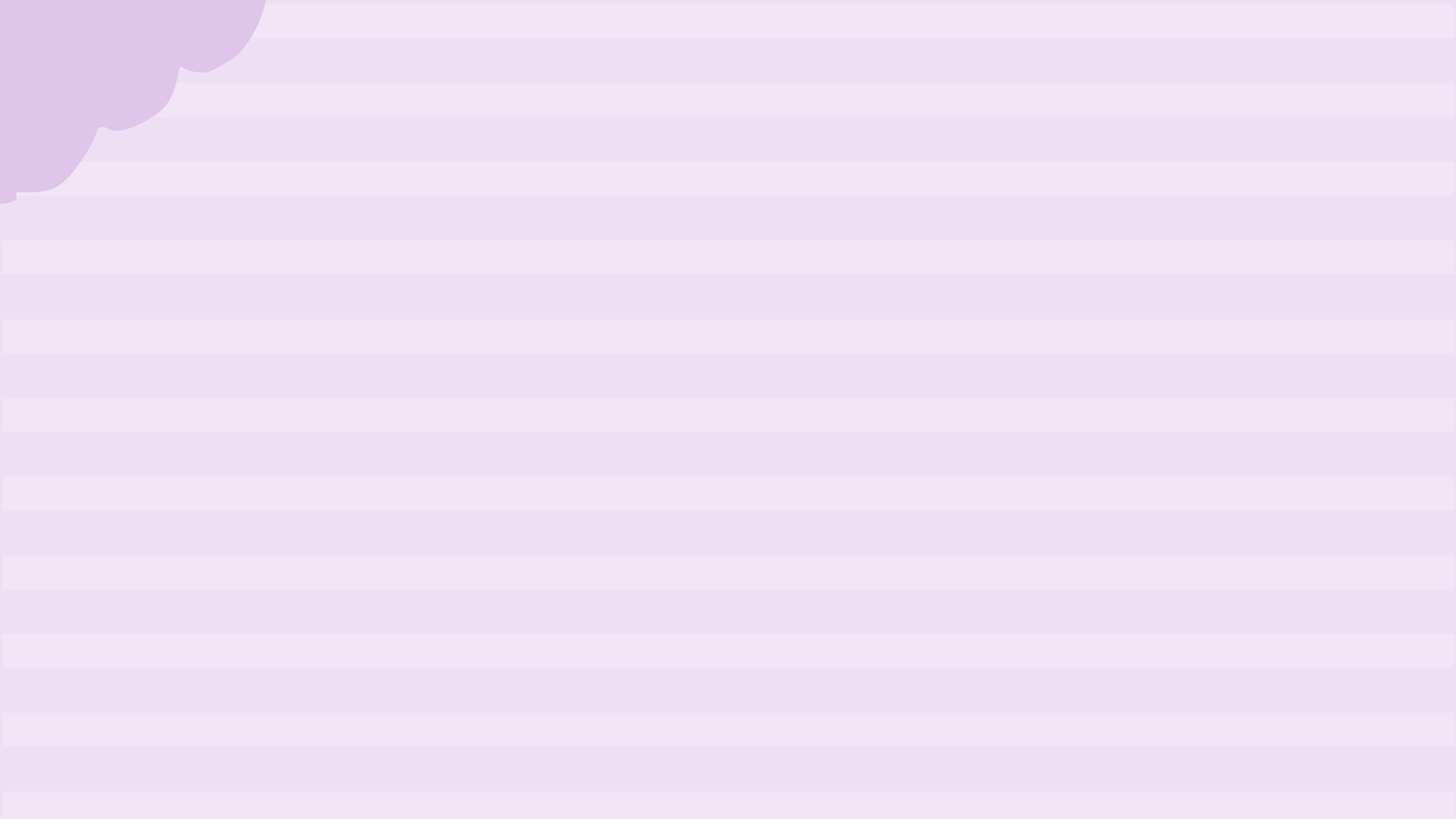 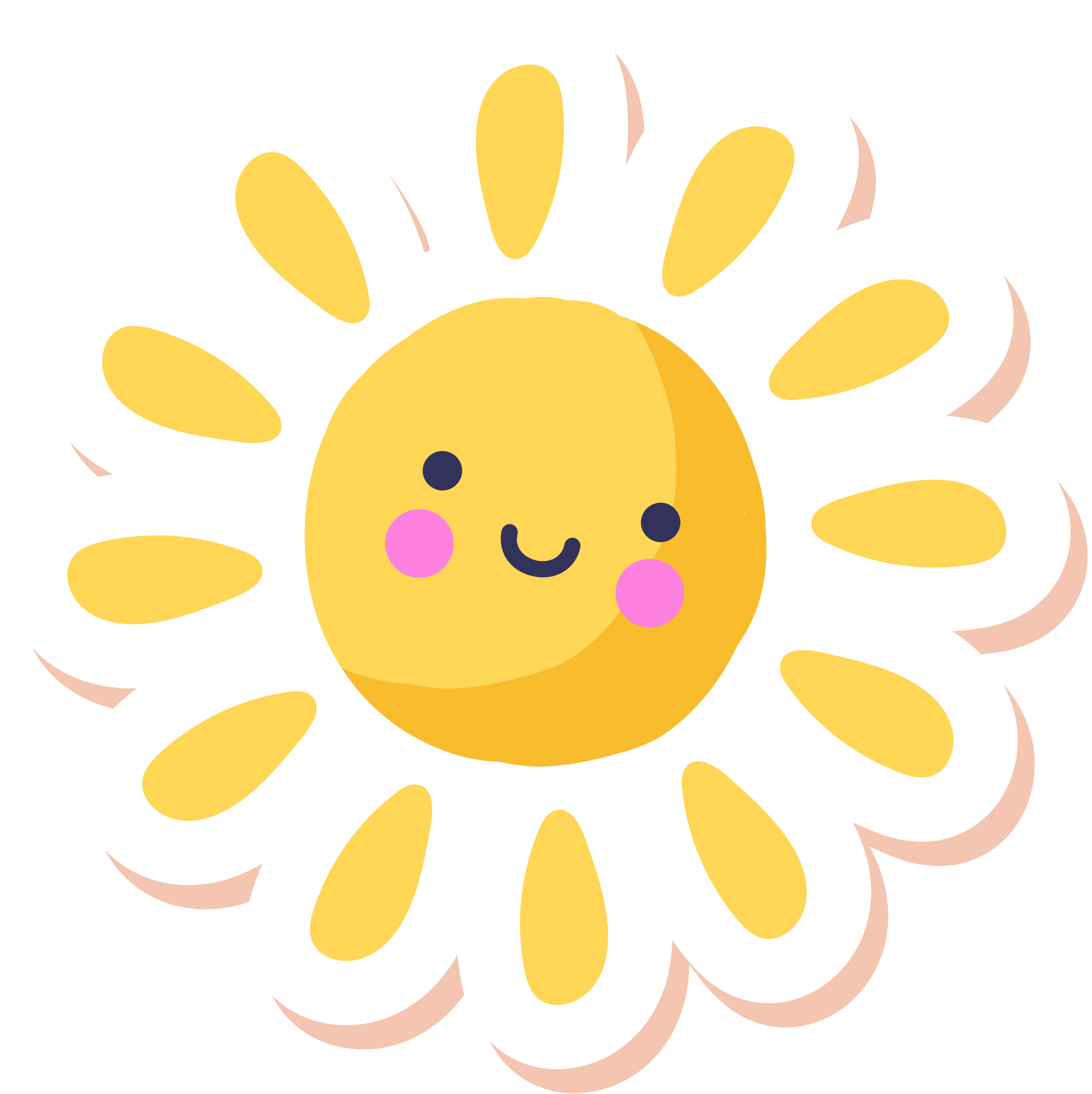 d. Nêu những hoạt động được thuật lại ở thân bài theo đúng trình tự.
Các việc bạn Minh làm
Trước giờ sinh hoạt lớp
Việc các bạn nữ làm
Các hoạt động
Việc đầu tiên
Trong giờ sinh hoạt lớp
Việc tiếp theo
Việc sau cùng
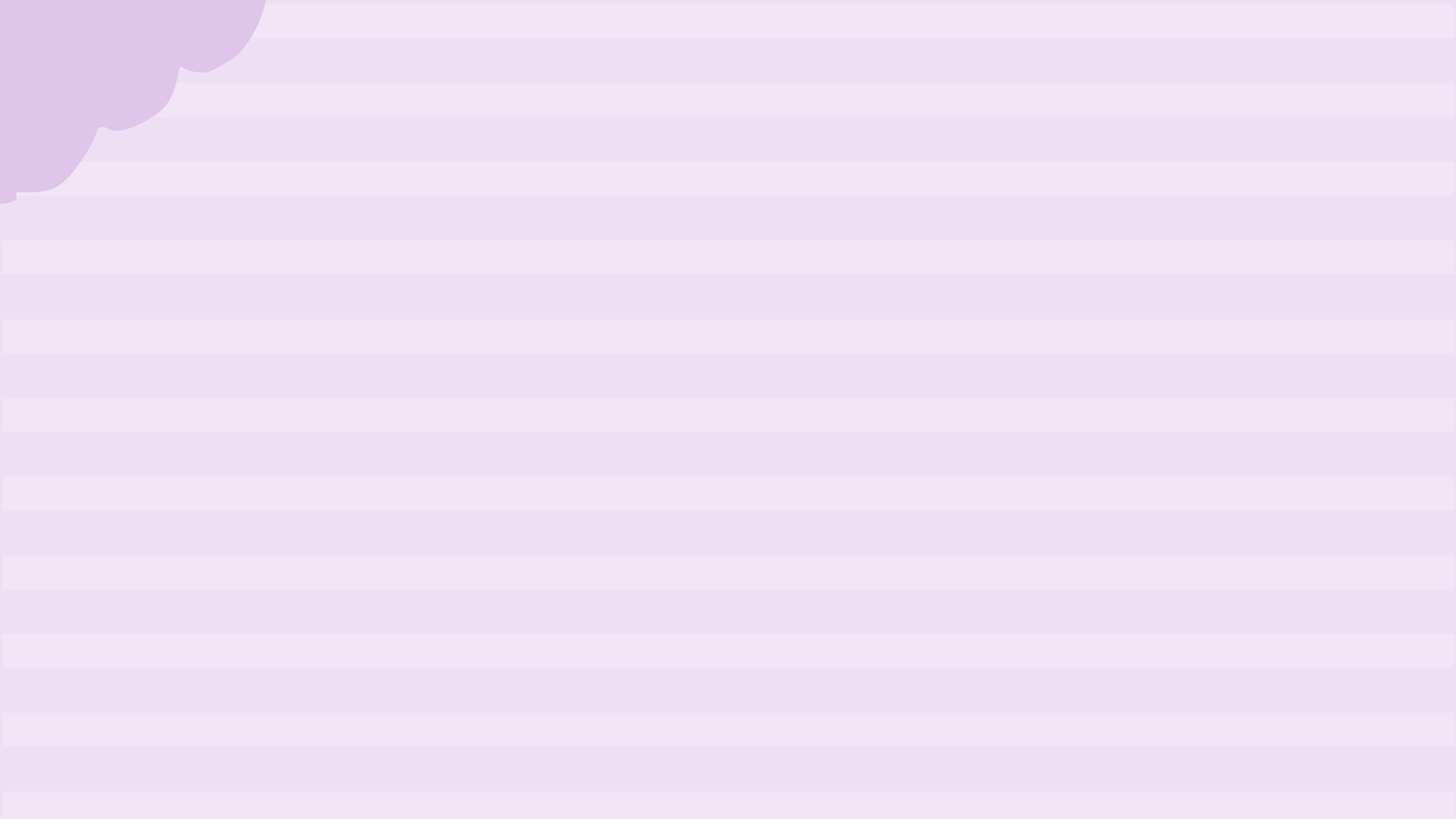 – Bạn Minh viết và vẽ trang trí trên bảng lớp:
+ Dòng chữ: Chung tay xây dựng Thư viện lớp 4B.
+ Những hình ảnh ngộ nghĩnh: chú gà con đội trên đầu một mảnh vỏ trứng, chú dế mèn bước ra từ cuốn truyện, những cuốn sách mở rộng như sải cánh bay,... 
– Các bạn nữ chuẩn bị bàn chủ toại
+ Phủ khăn trải bàn
+ Đặt lọ hoa rực rỡ lên bàn.
Trước giờ sinh hoạt lớp
- Đầu tiên: Cô chủ nhiệm phát biểu khai mạc (về tầm quan trọng của sách, ý nghĩa của việc đọc sách, vì sao cần có một thư viện của lớp).
- Tiếp theo: Bạn lớp trưởng phát động phong trào Chung tay xây dựng thư viện lớp; cả lớp thảo luận, đưa ra các hình thức ủng hộ, đóng góp sách báo,...
- Sau cùng: Bạn lớp phó thông báo thời gian mang sách báo đến góp; nhiệm vụ của các tổ trưởng trong việc tập hợp và ghi tên sách các bạn trong tổ đóng góp.
Trong giờ sinh hoạt lớp
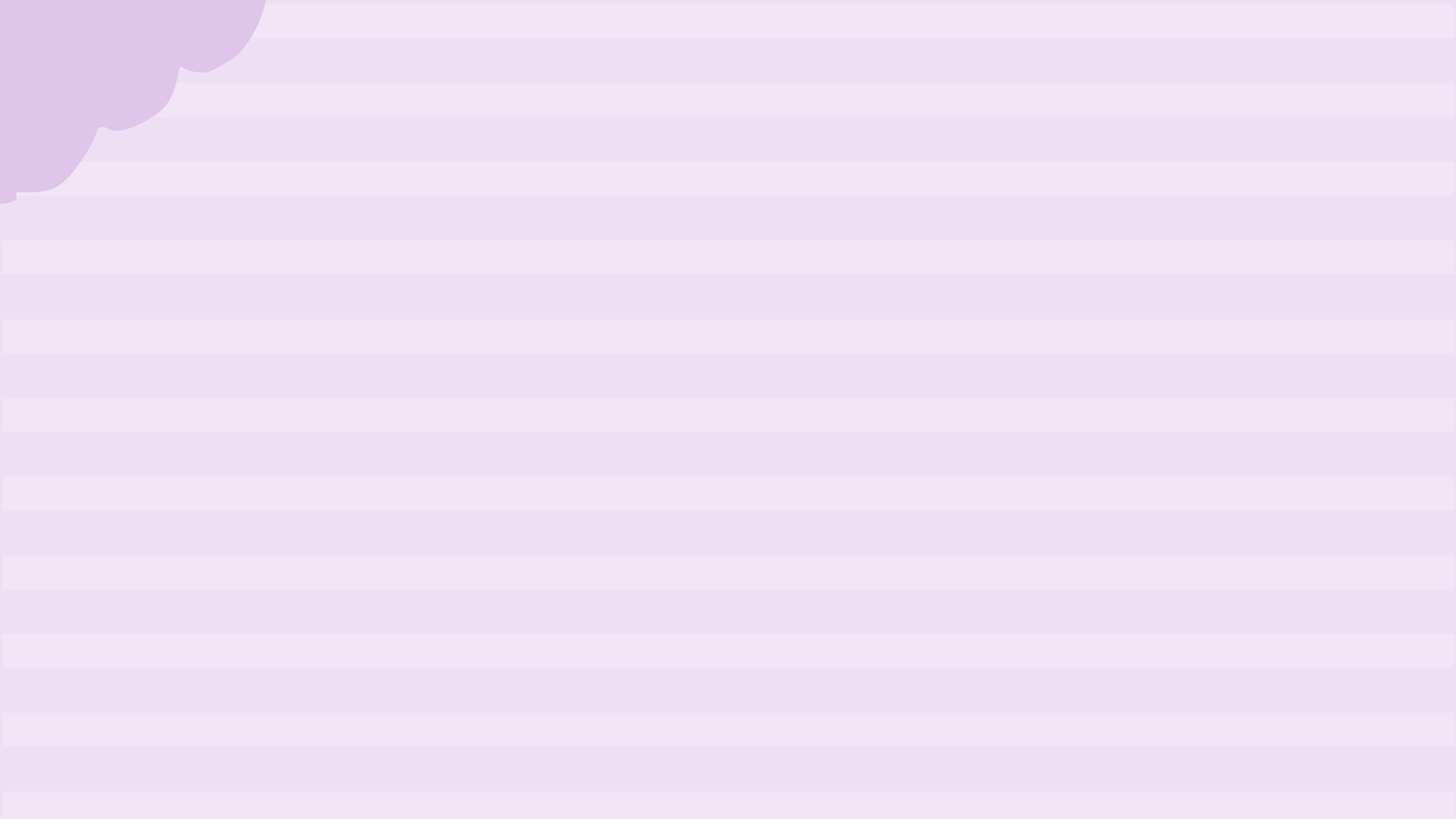 Đọc bài văn dưới đây và trả lời câu hỏi.
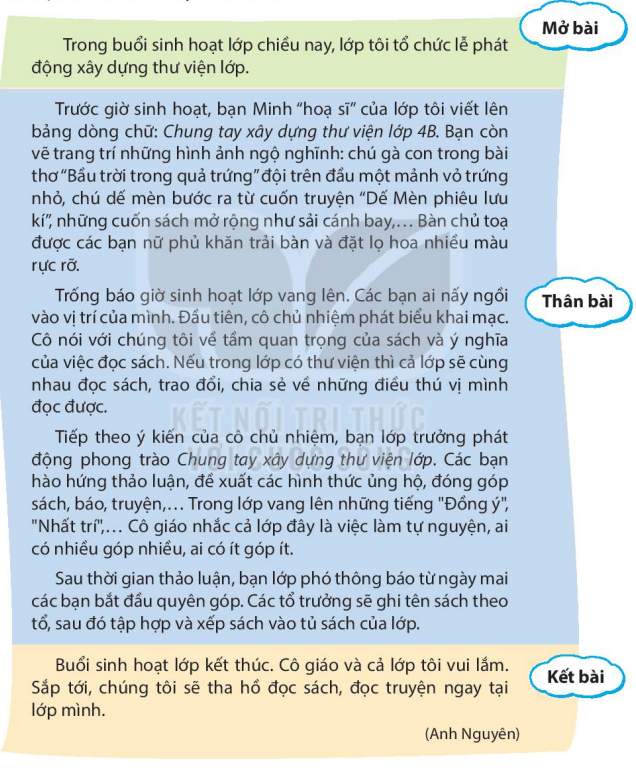 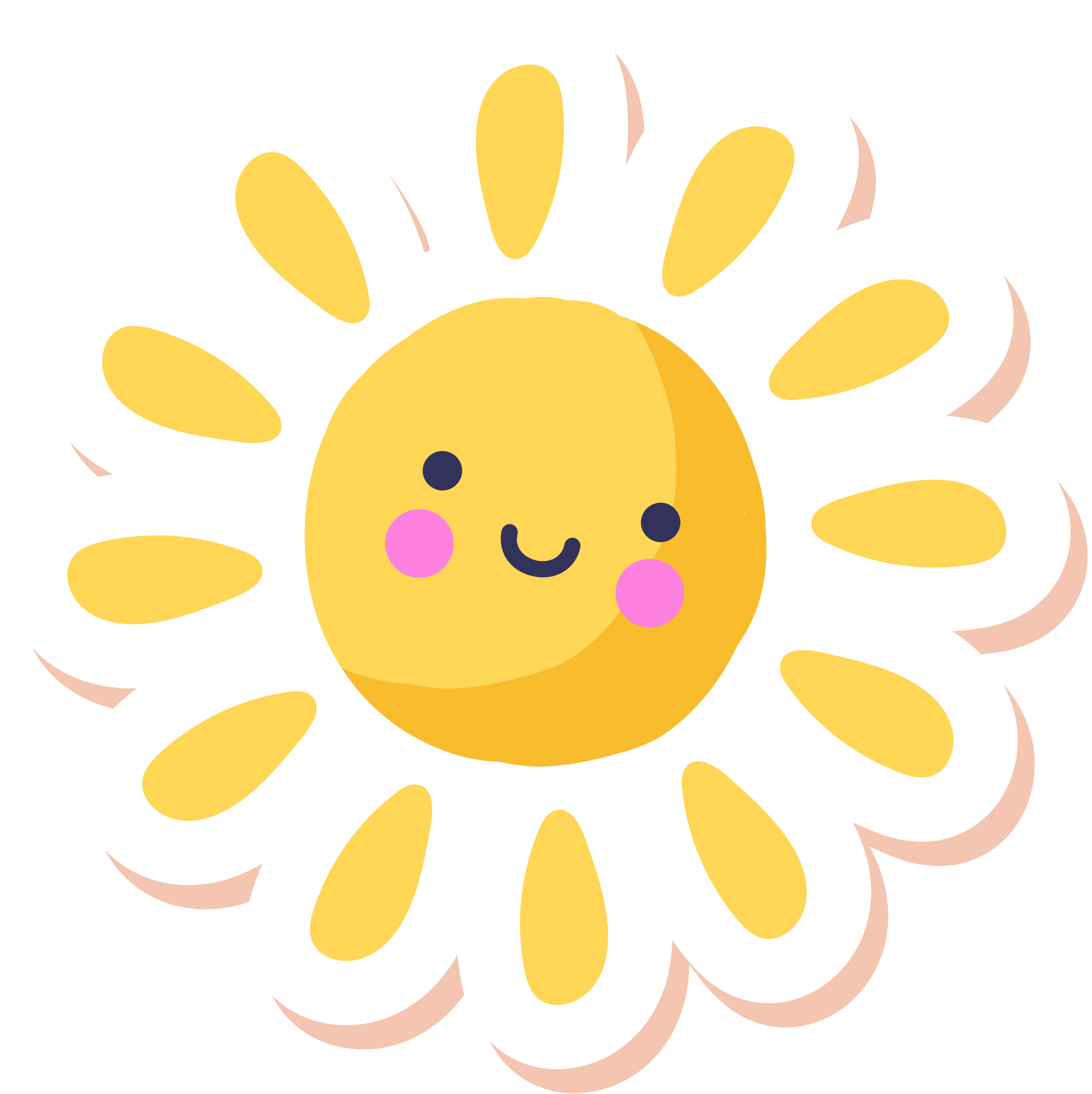 e. Những từ ngữ nào giúp em nhận biết các hoạt động được thuật lại theo trình tự?
Trước giờ sinh hoạt, trong giờ sinh hoạt, sau thời gian thảo luận.
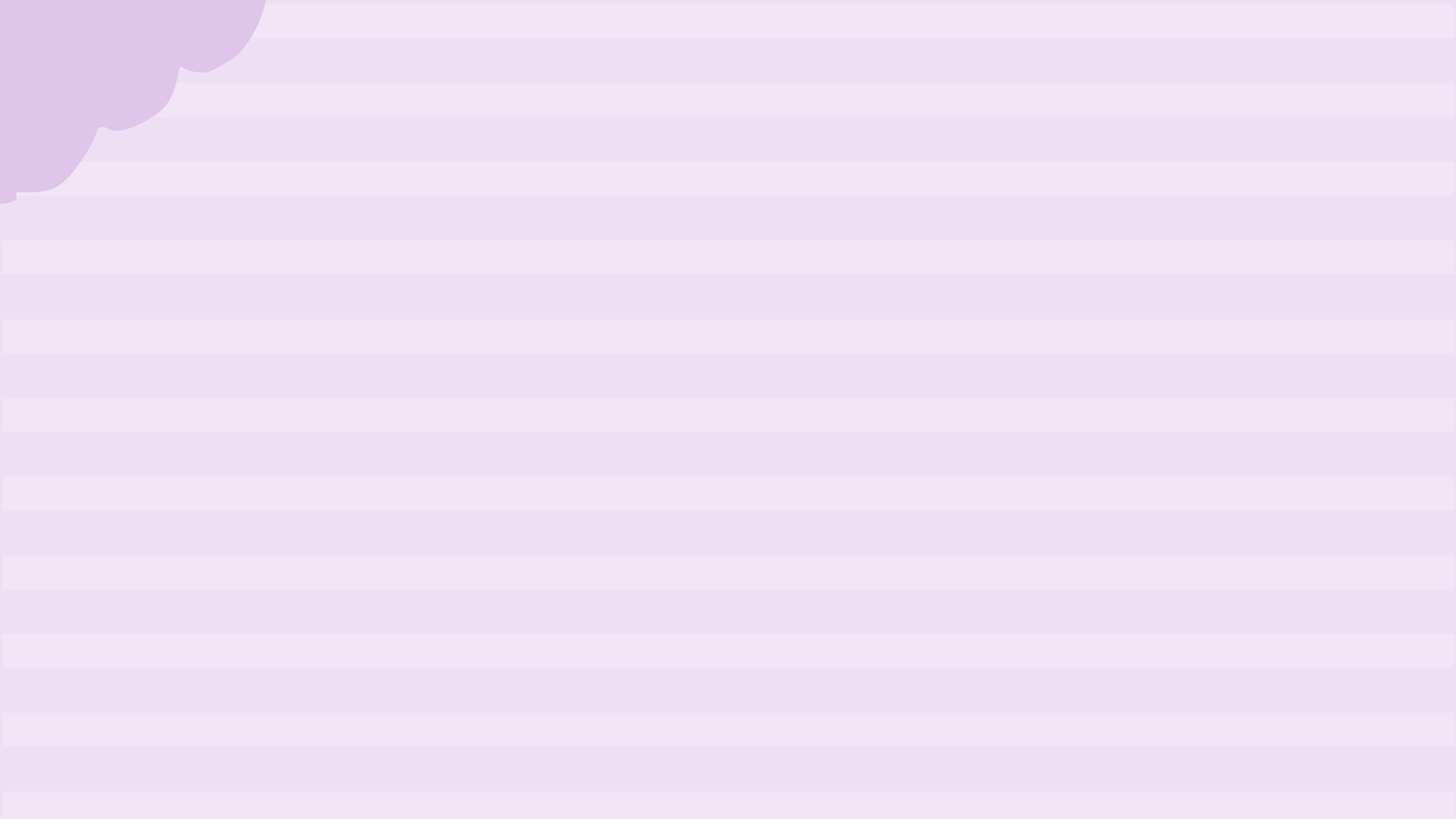 Đọc bài văn dưới đây và trả lời câu hỏi.
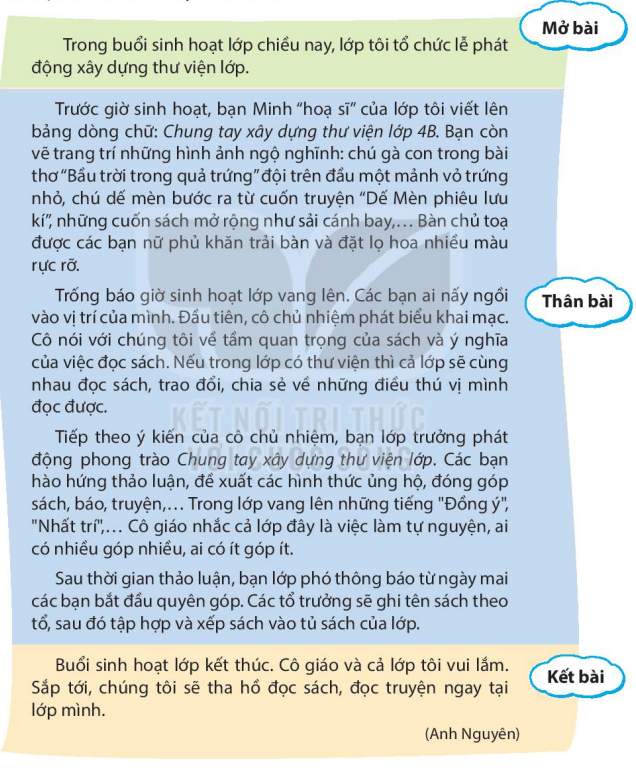 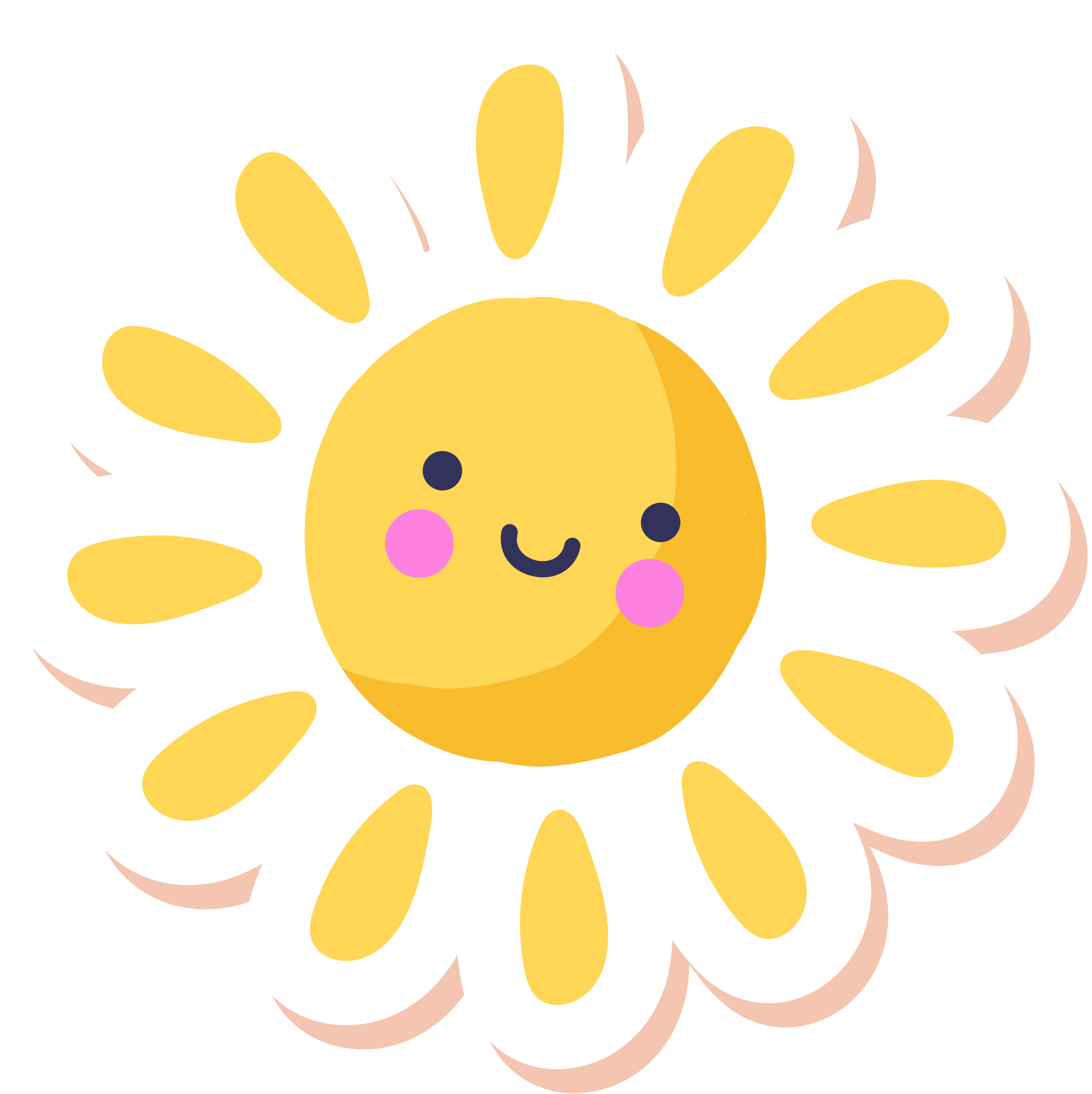 g. Phần kết bài chia sẻ cảm xúc, suy nghĩ gì về kết quả của hoạt động?
Nêu kết quả hoạt động/ công việc
Cảm nghĩ của người tham gia hoạt động
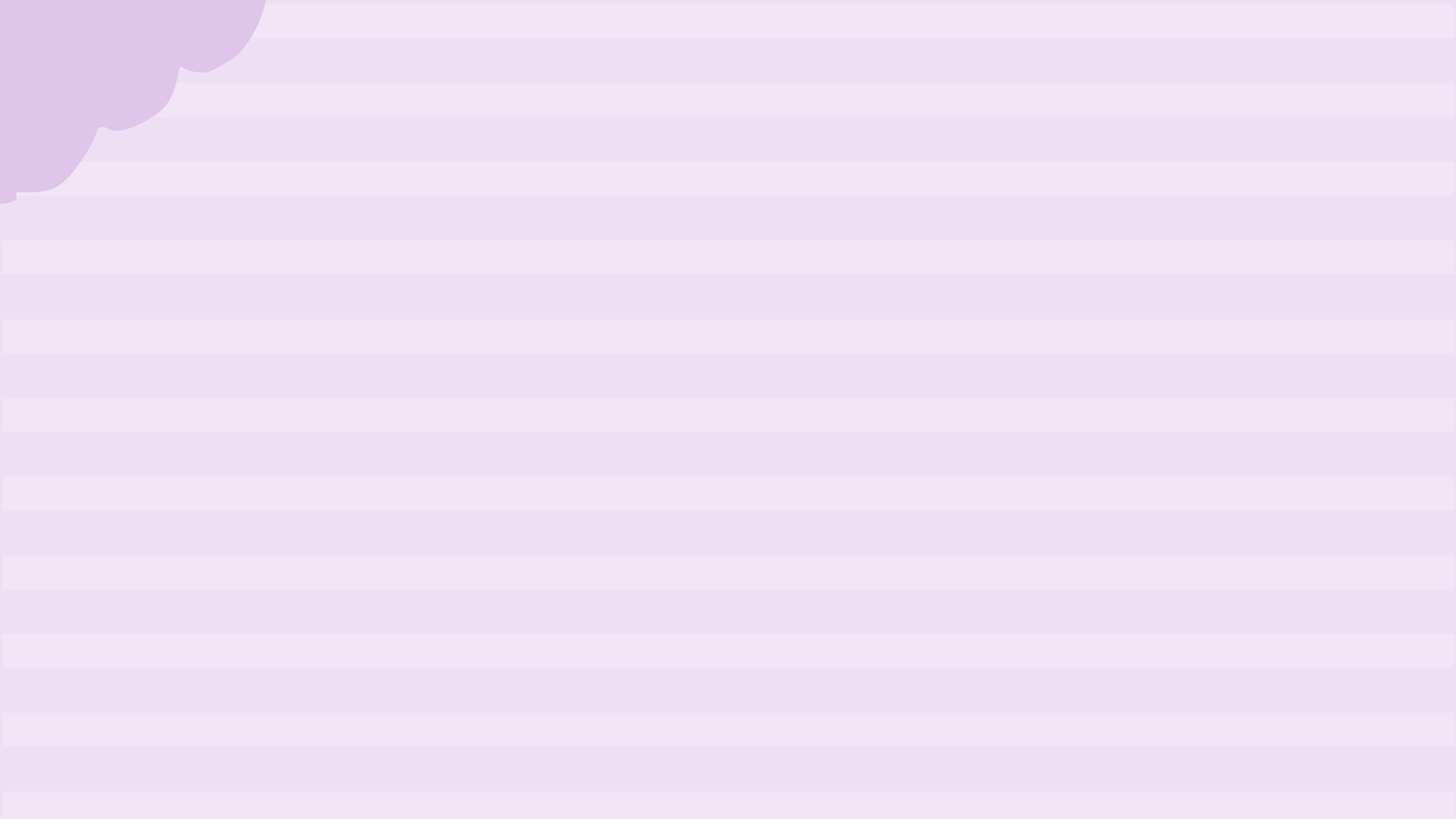 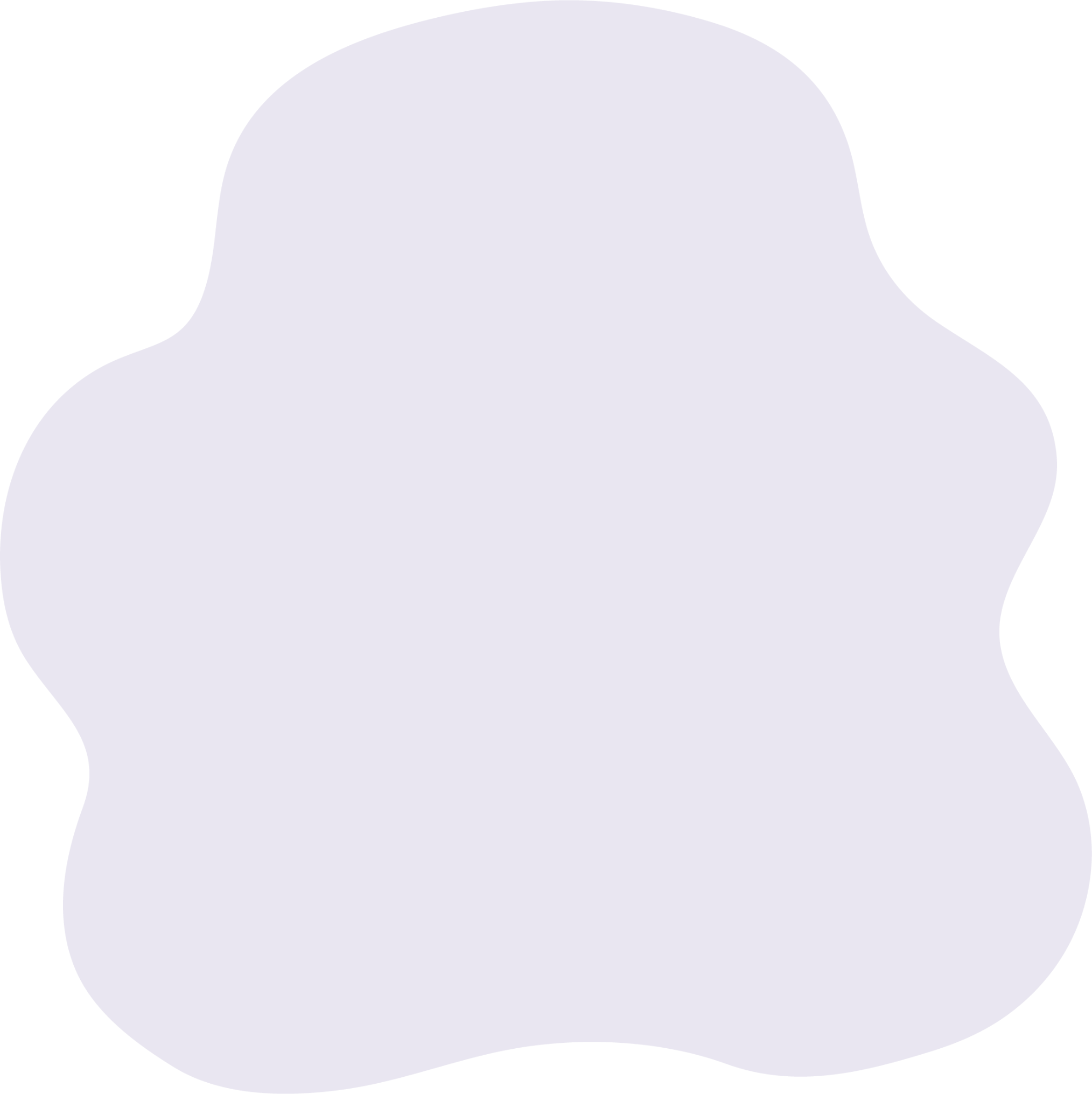 Trao đổi về những điểm cần lưu ý khi viết bài văn thuật lại một sự việc đã chứng kiến hoặc tham gia.
Bố cục của bài viết (mở bài, thân bài, kết bài)
Cách bộc lộ suy nghĩ, cảm xúc về sự việc
Cách sắp xếp các hoạt động
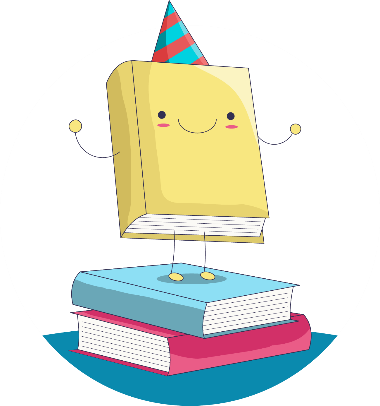 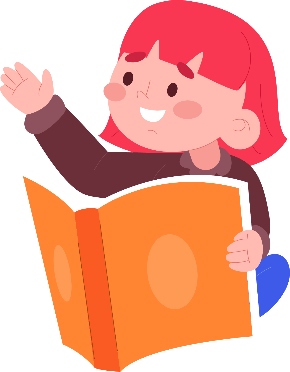 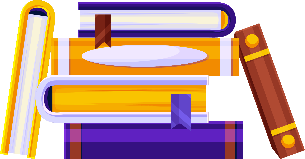 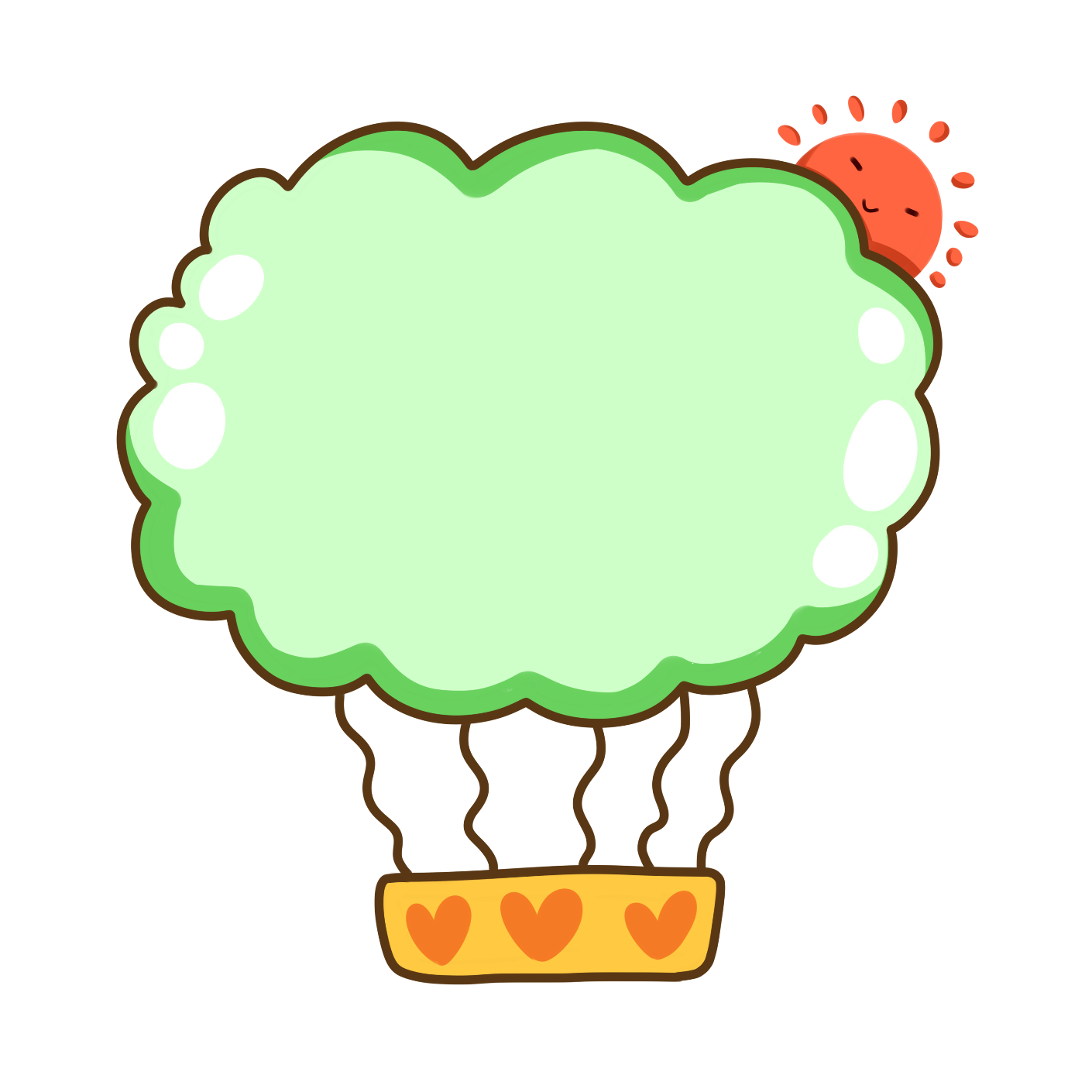 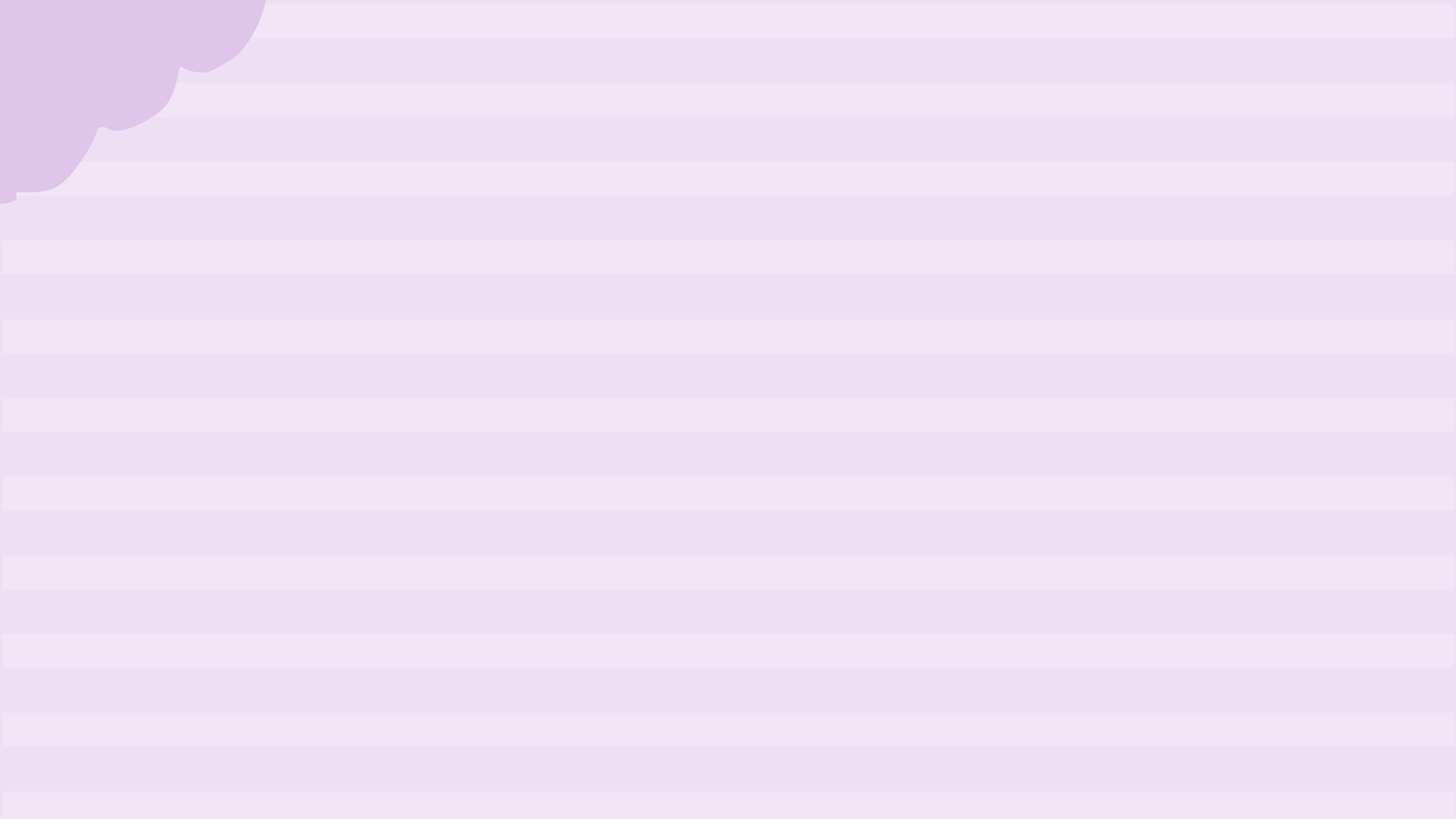 Bài văn thuật lại một sự việc đã chứng kiến hoặc tham gia
Giới thiệu sự việc
Mở bài
Kết bài
Thân bài
Thuật lại diễn biến của sự việc theo trình tự thời gian, không gian…
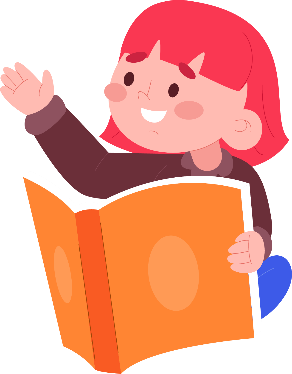 Nêu kết quả, suy đoán sự việc tiếp theo hoặc nêu suy nghĩ, cảm xúc của người viết
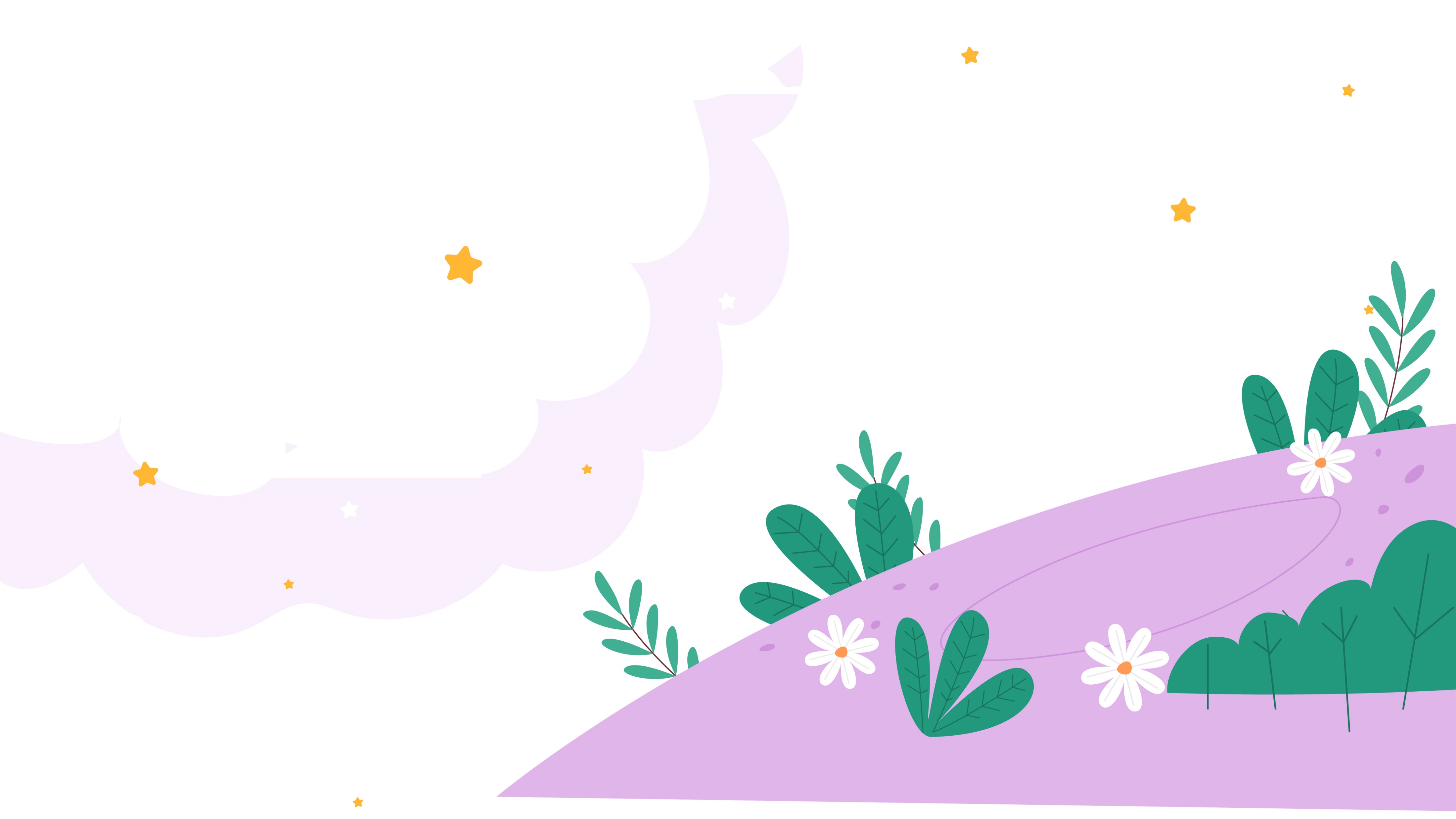 Trước khi viết, nên liệt kê và sắp xếp các hoạt động, việc làm,... theo trình tự để không bị bỏ sót hoặc nhầm lẫn.
Đoạn văn nên có những từ ngữ, câu văn bộc lộ cảm xúc, suy nghĩ, nhận xét của người viết về sự việc đã chứng kiến hoặc tham gia.
Để làm rõ diễn biến của sự việc, nên sử dụng những từ ngữ: đầu tiên, sau đó, trong khi đó, cuối cùng,...
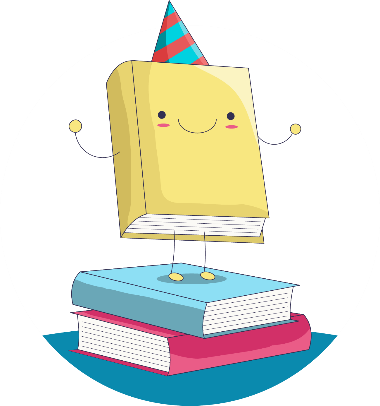 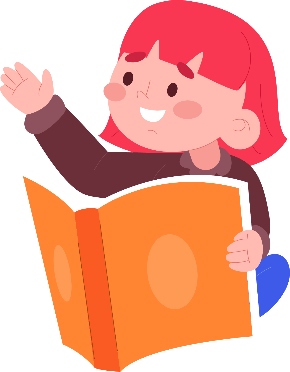 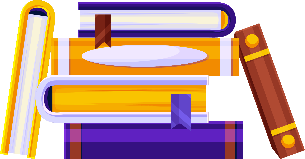 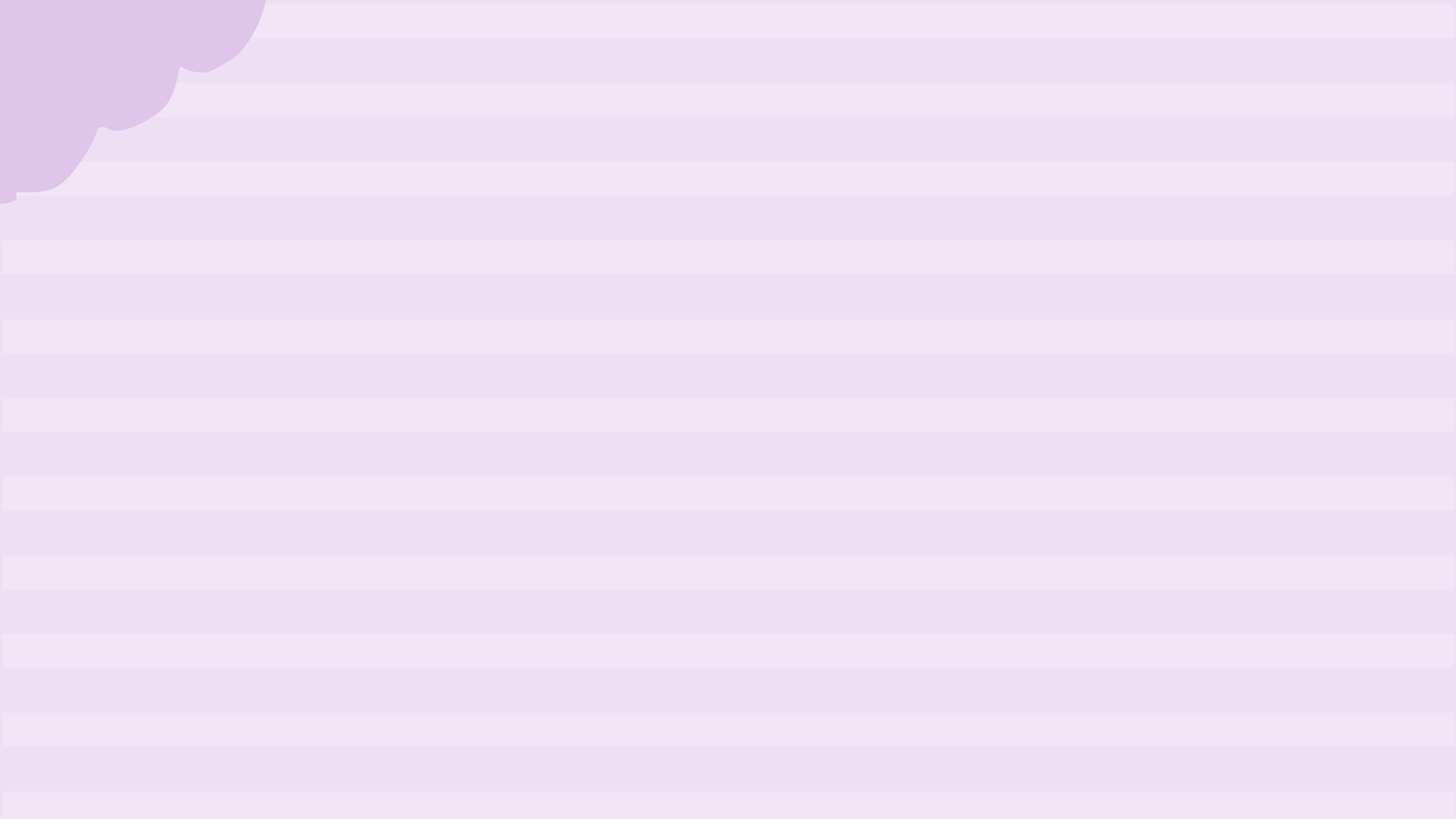 Ghi nhớ
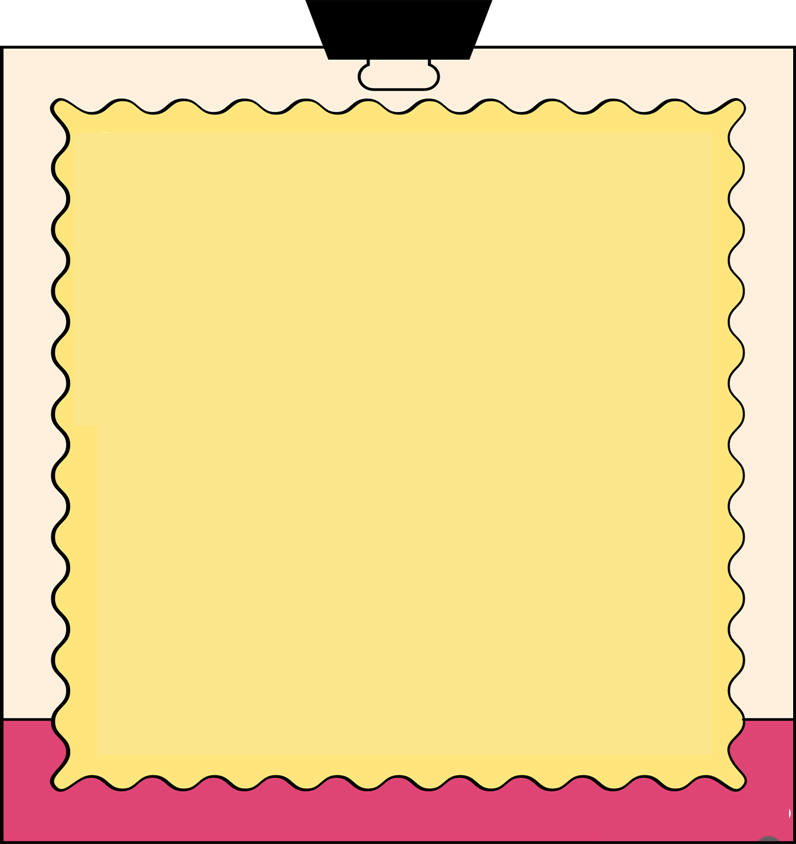 Bài văn thuật lại một sự việc thường gồm 3 phần:
- Mở bài: Giới thiệu sự việc được chứng kiến hoặc tham gia.
- Thân bài: Thuật lại các hoạt động, việc làm chính theo trình tự thời gian hoặc phạm vi không gian bằng một hoặc nhiều đoạn văn.
- Kết bài: Nêu suy nghĩ, cảm xúc về sự việc được chứng kiến hoặc tham gia.
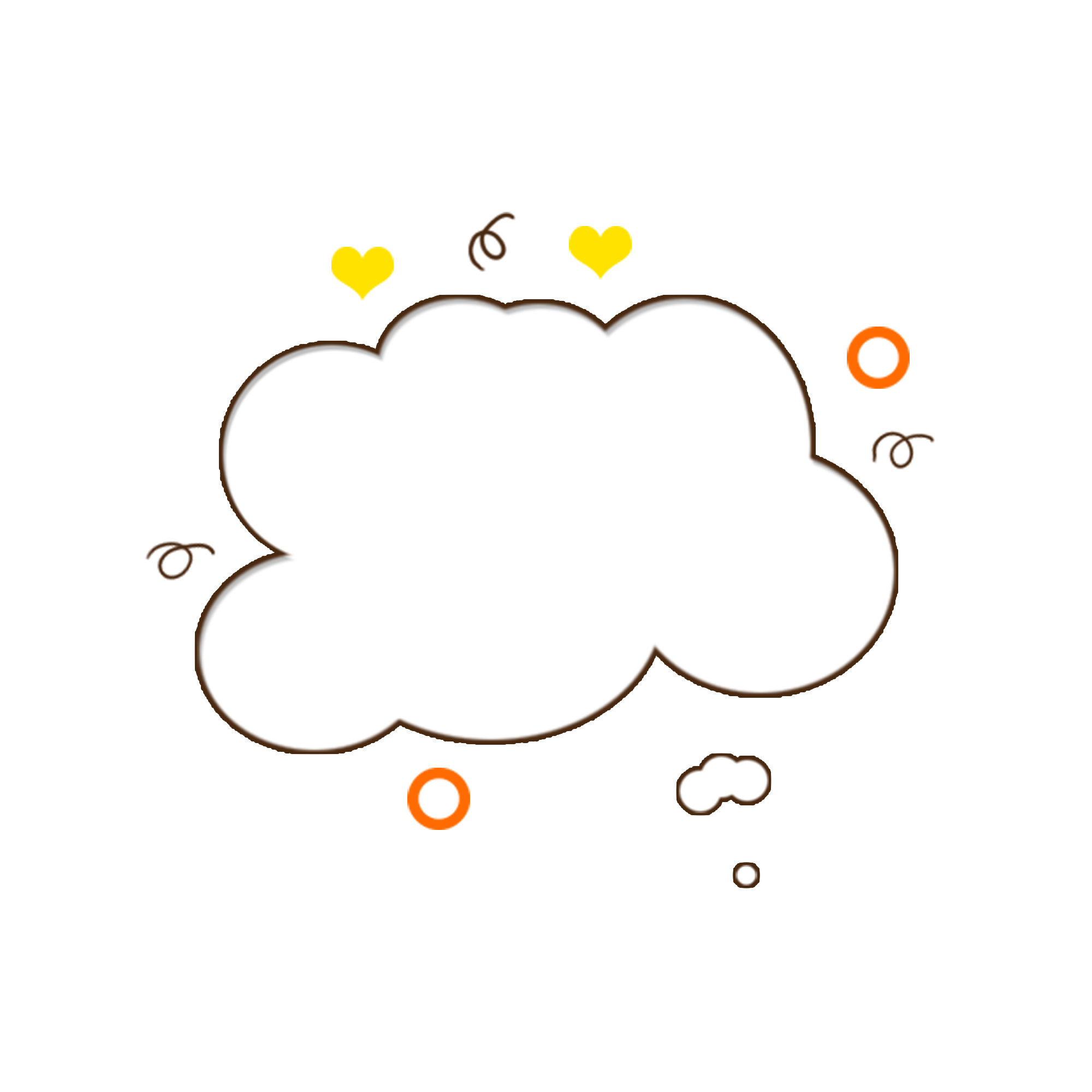 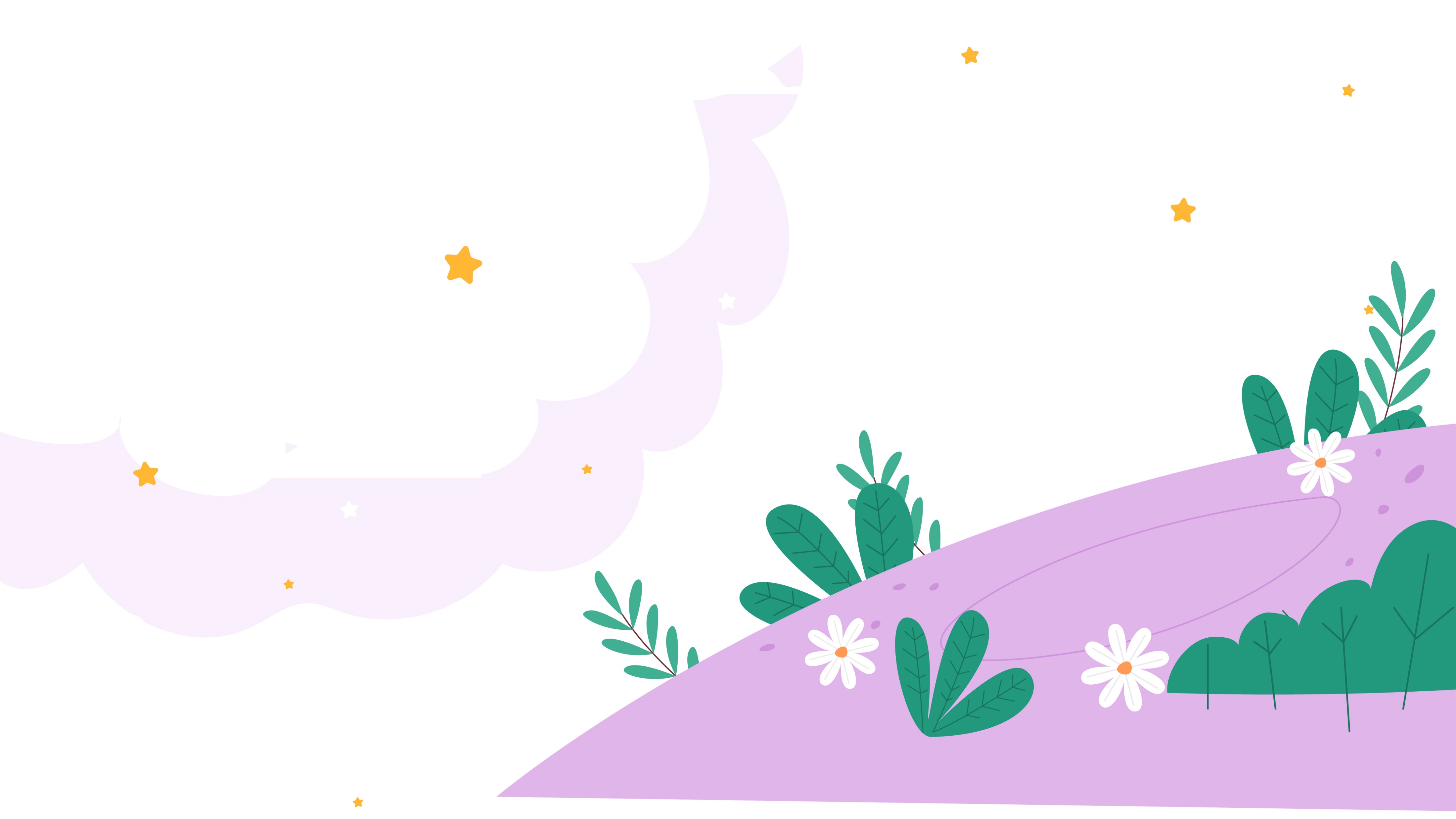 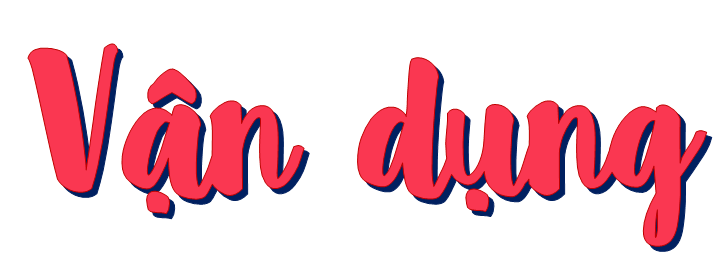 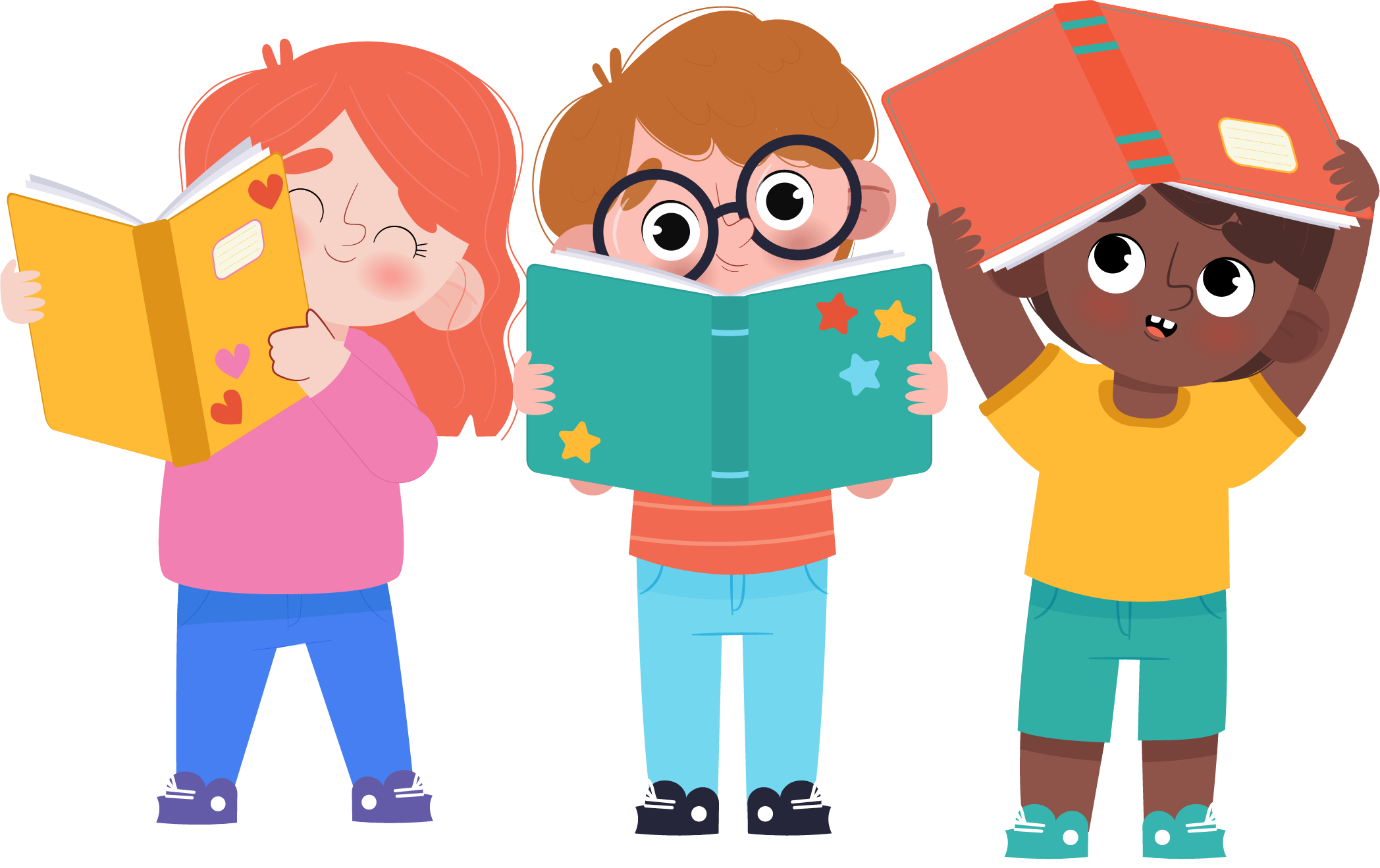 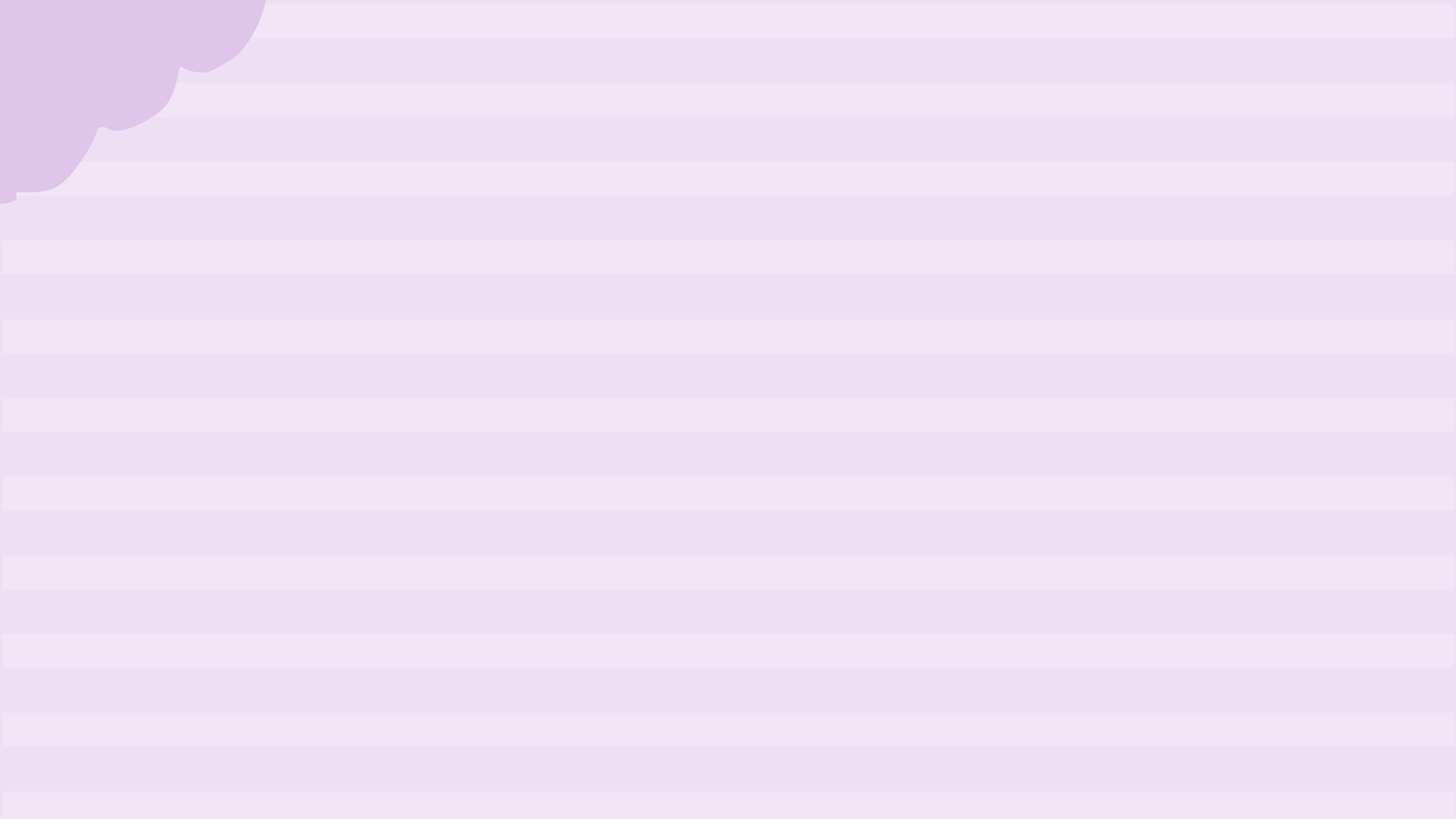 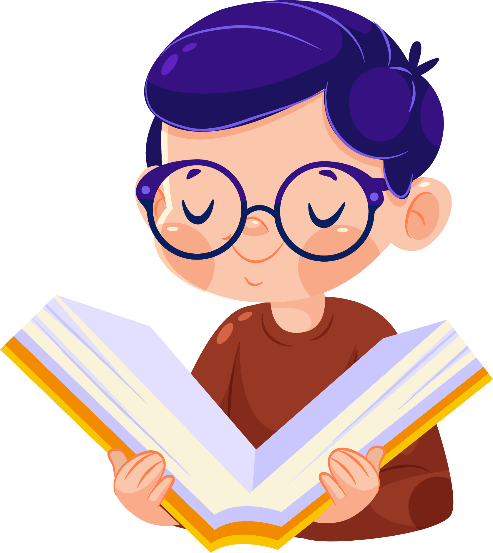 Ghi lại trình tự các hoạt động trong một buổi sinh hoạt lớp  của lớp em
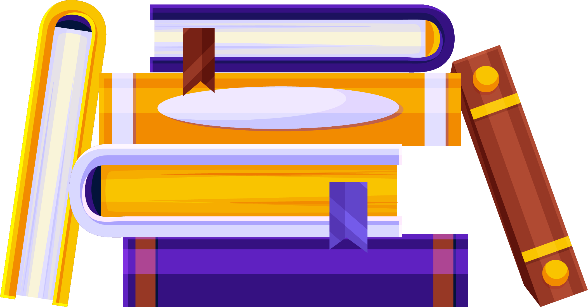 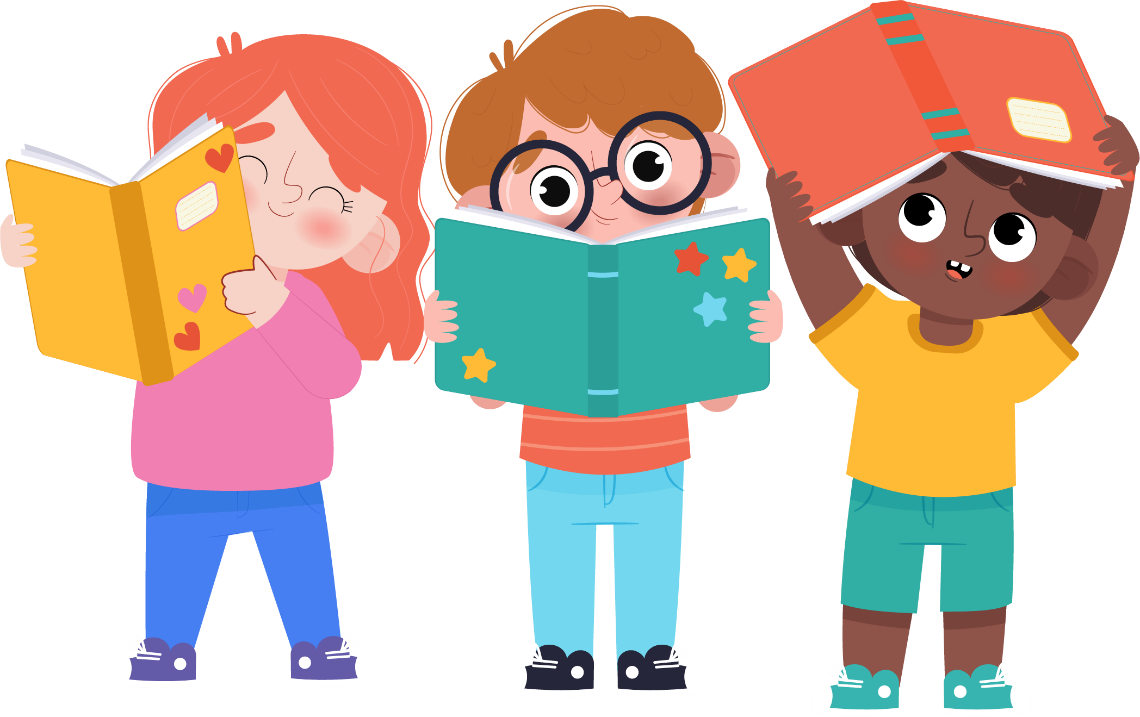 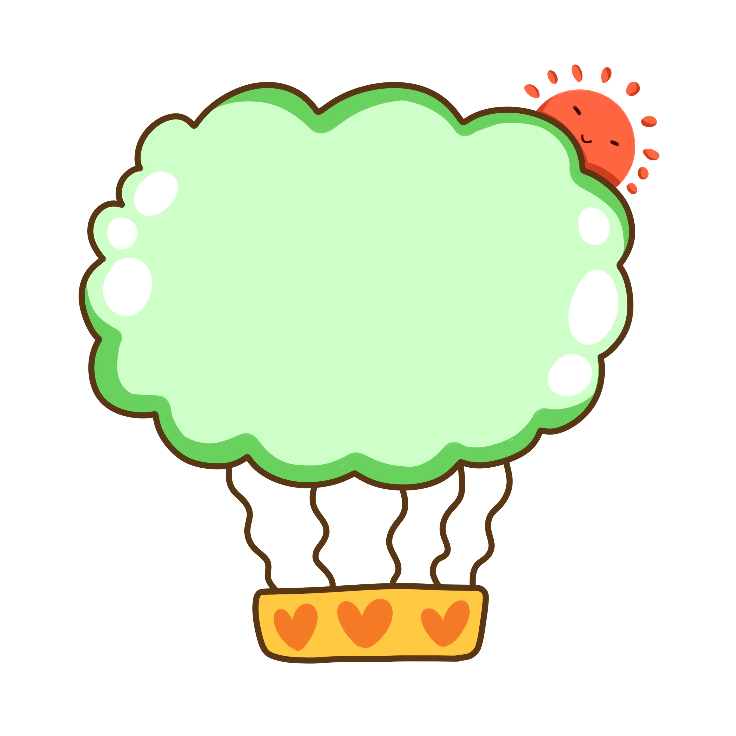 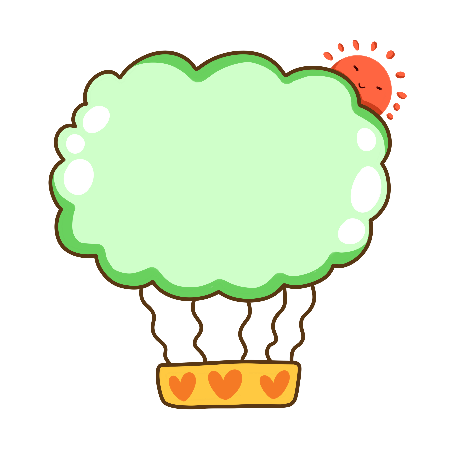 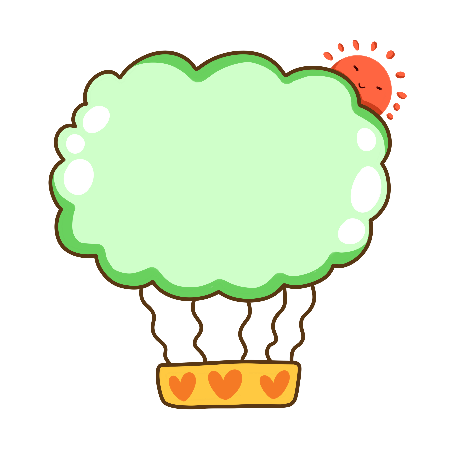 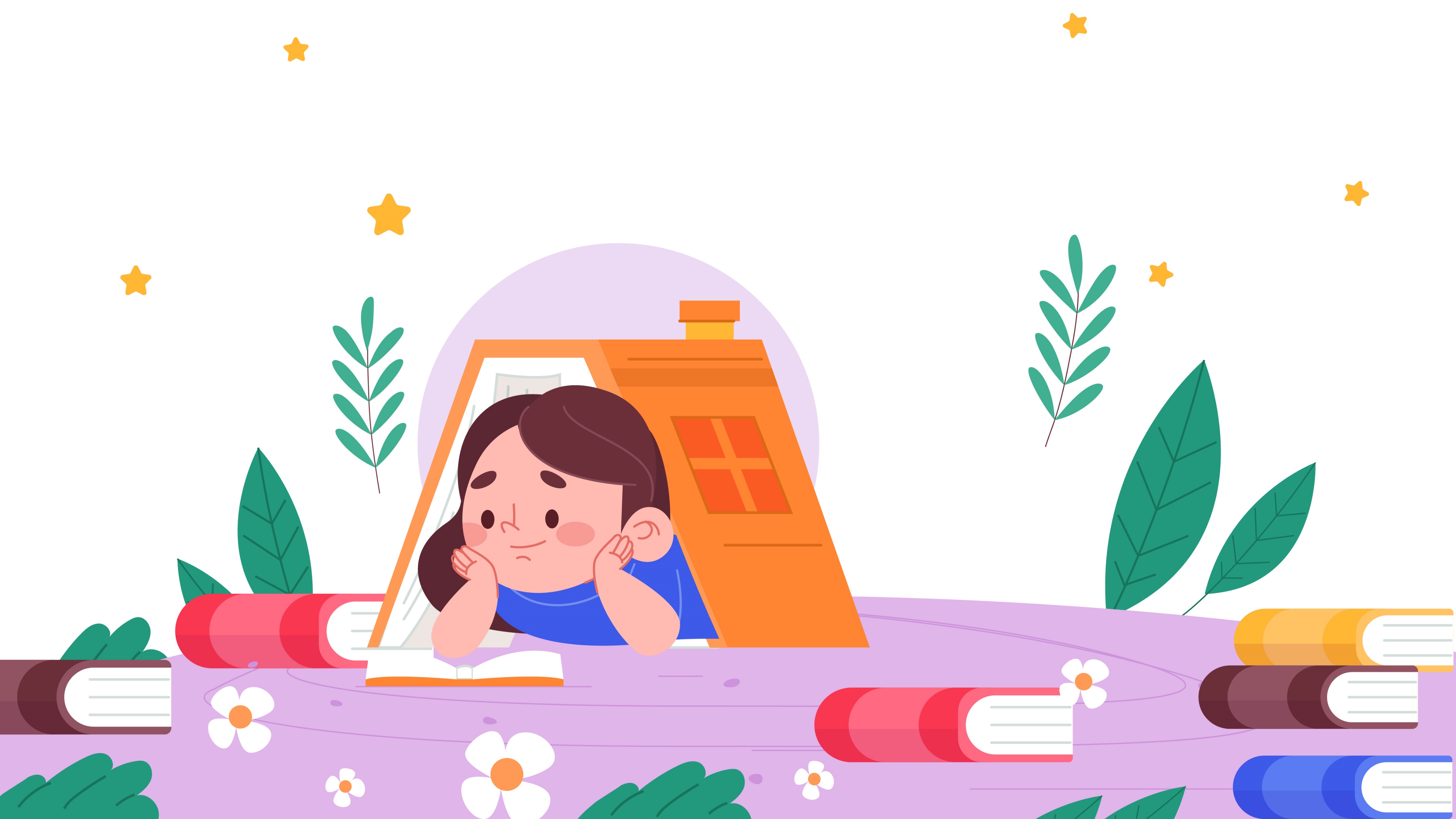 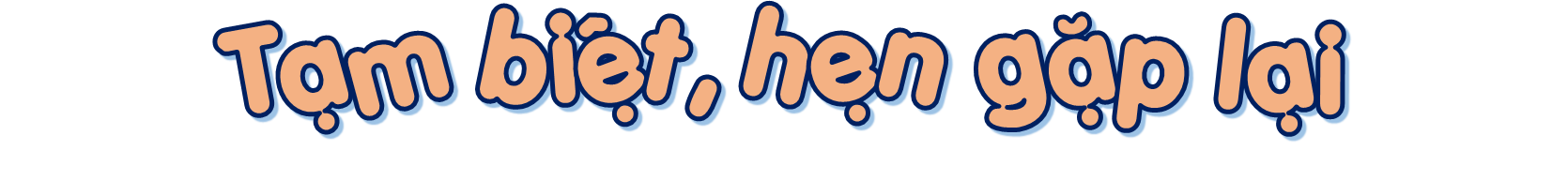 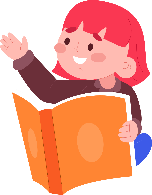 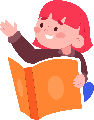 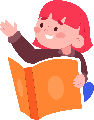